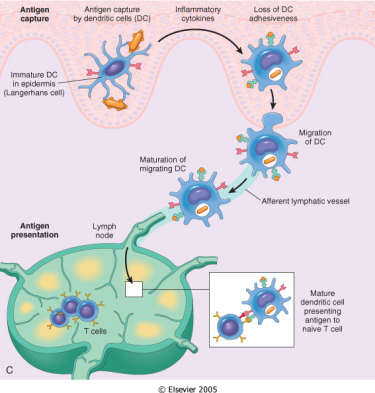 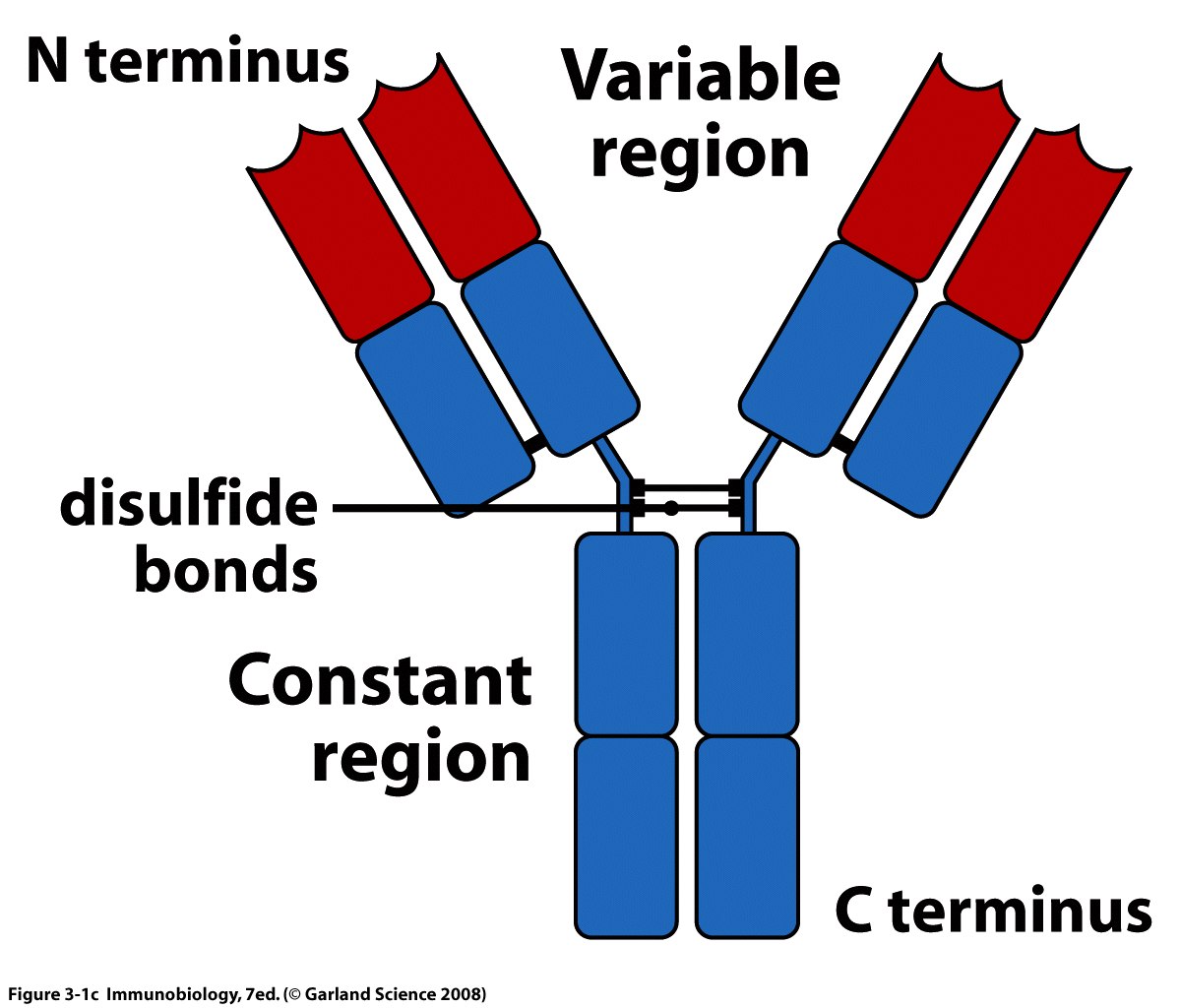 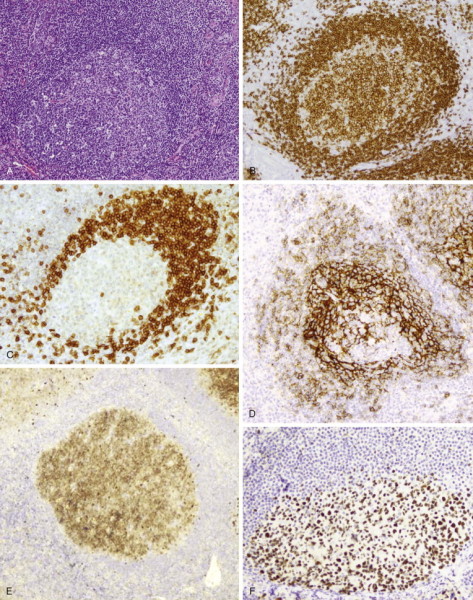 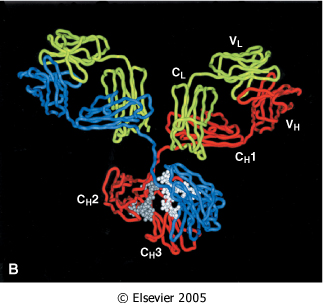 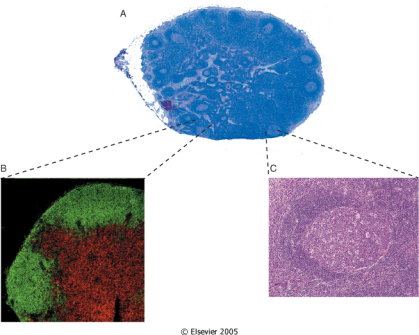 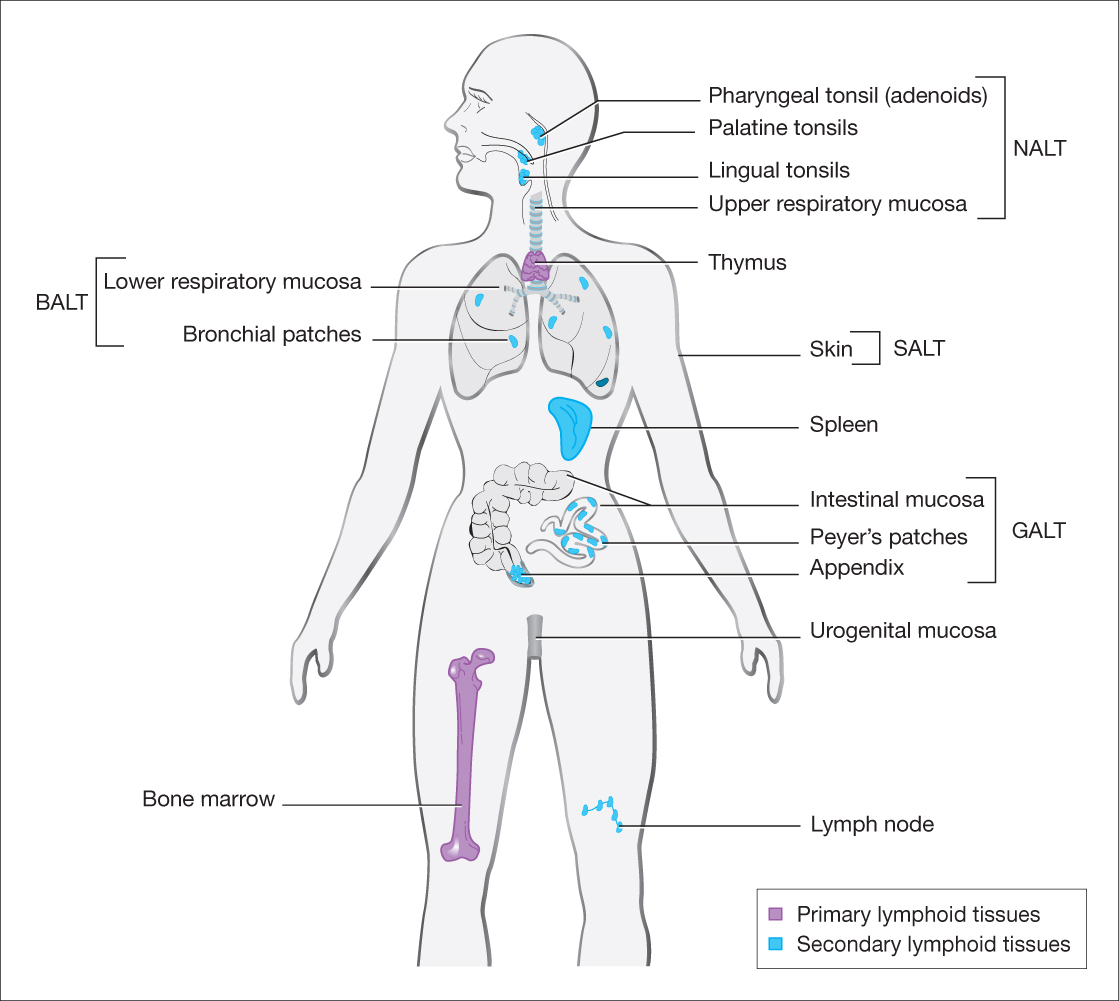 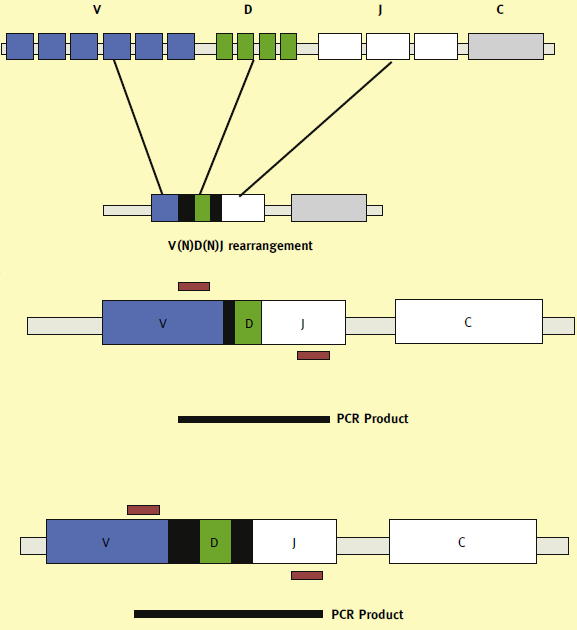 ΑΝΤΙΔΡΑΣΕΙΣ ΥΠΕΡΕΥΑΙΣΘΗΣΙΑΣ-ΑΥΤΟΑΝΟΣΙΑ-ΑΥΤΟΑΝΟΣΑ ΝΟΣΗΜΑΤΑ


Περικλής Γ. ΦούκαςB’ Εργαστήριο Παθολογικής ΑνατομικήςΙατρικής Σχολής, ΕΚΠΑ
pfoukas@med.uoa.gr
28/02/2023
1
Αντιδράσεις υπερευαισθησίας
Οι ιστικές βλάβες οι οποίες είναι αποτέλεσμα της ανοσολογικής απάντησης 
του οργανισμού, καλούνται νοσήματα εξ υπερευαισθησίας (hypersensitivity diseases)
28/02/2023
2
Αντιδράσεις υπερευαισθησίας
Οι ιστικές βλάβες οι οποίες είναι αποτέλεσμα της ανοσολογικής απάντησης 
του οργανισμού, καλούνται νοσήματα εξ υπερευαισθησίας (hypersensitivity diseases)
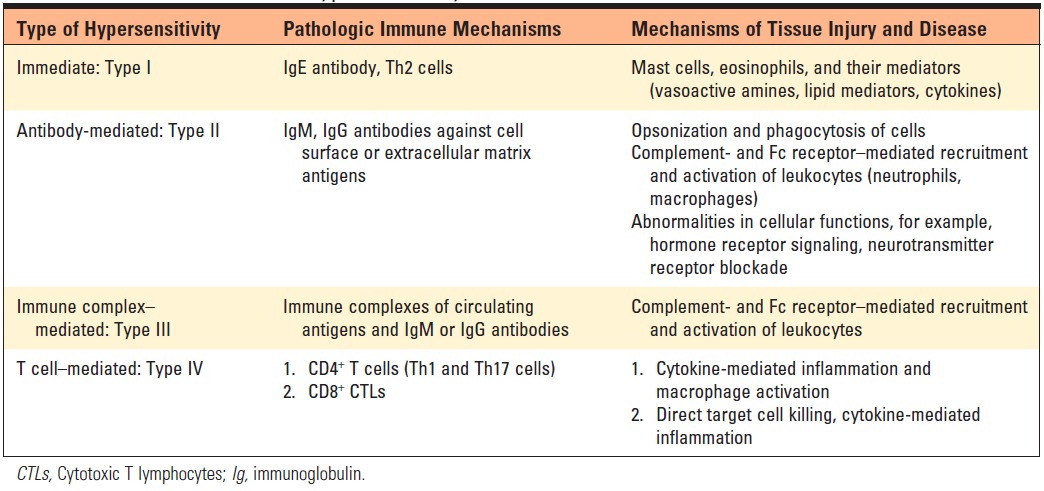 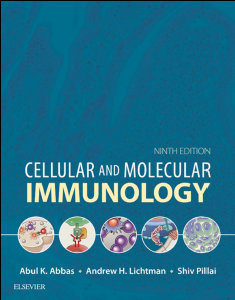 28/02/2023
3
Αντιδράσεις υπερευαισθησίας
Οι ιστικές βλάβες οι οποίες είναι αποτέλεσμα της ανοσολογικής απάντησης 
του οργανισμού, καλούνται νοσήματα εξ υπερευαισθησίας (hypersensitivity diseases)
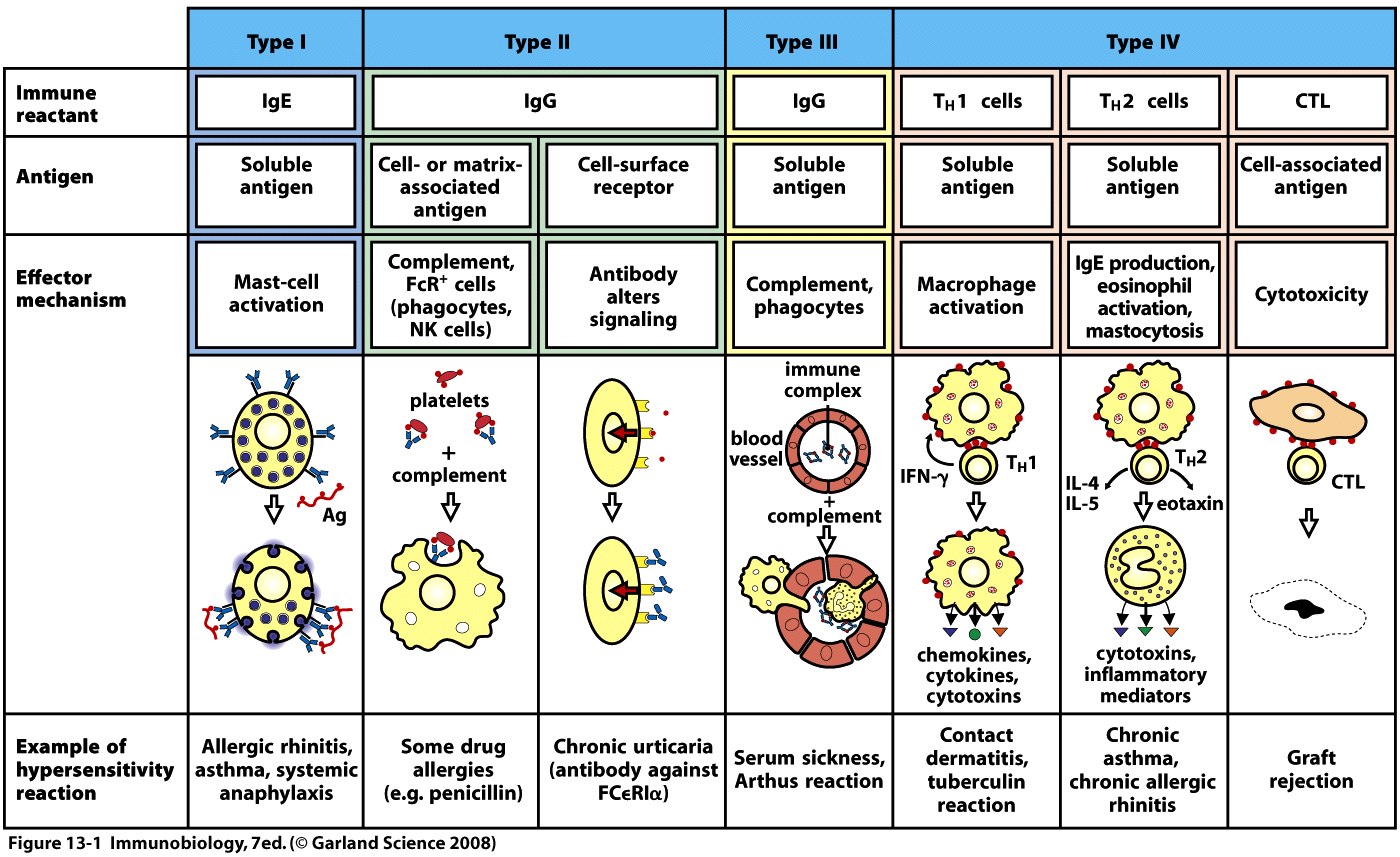 28/02/2023
4
Αντιδράσεις υπερευαισθησίας
Οι ιστικές βλάβες οι οποίες είναι αποτέλεσμα της ανοσολογικής απάντησης 
του οργανισμού, καλούνται νοσήματα εξ υπερευαισθησίας (hypersensitivity diseases)
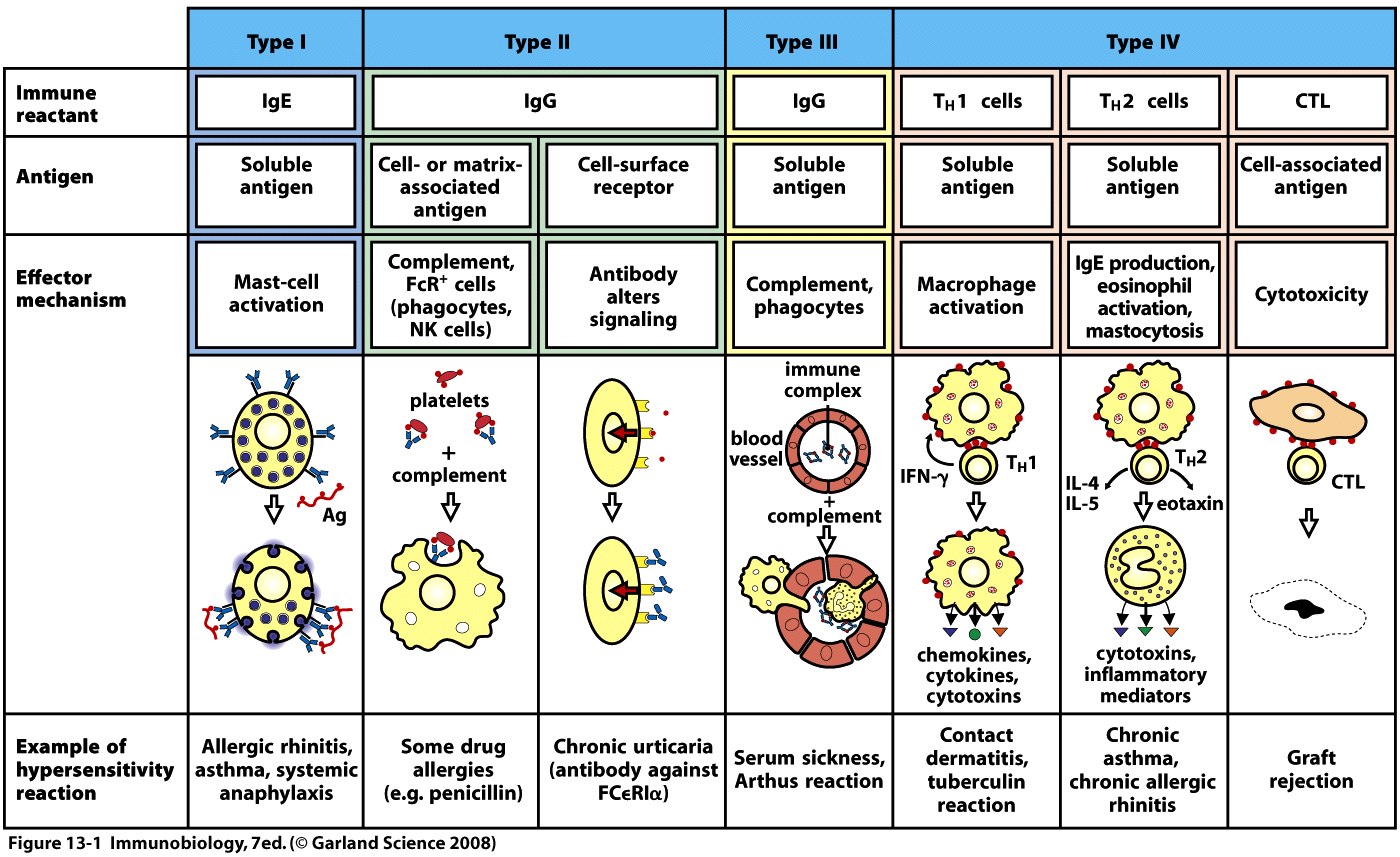 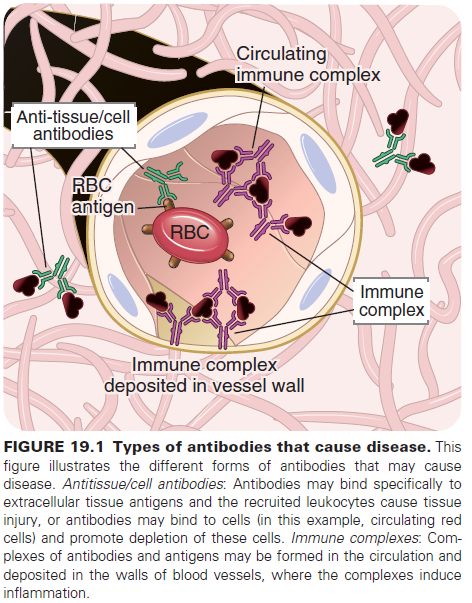 28/02/2023
5
Type I
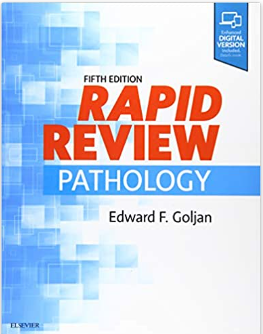 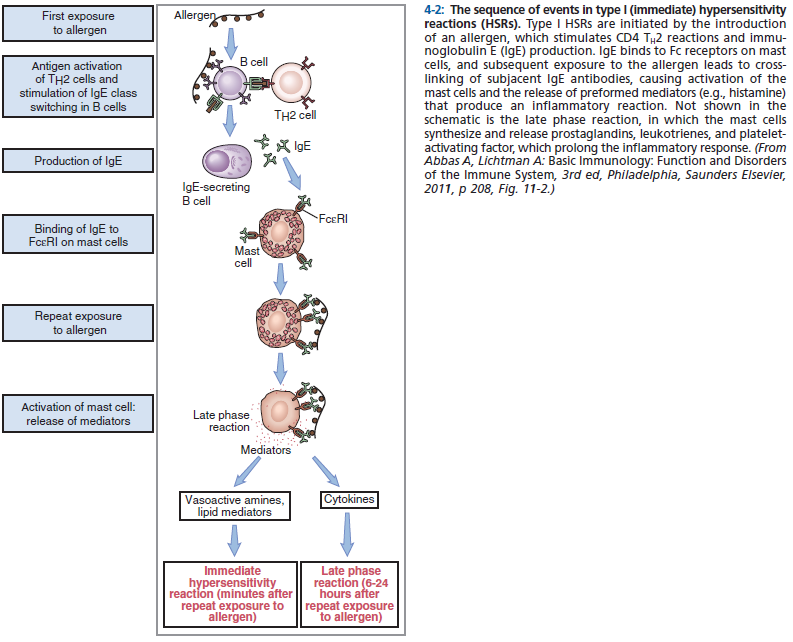 28/02/2023
6
Type I
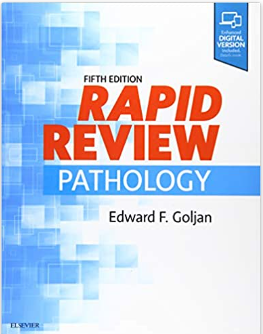 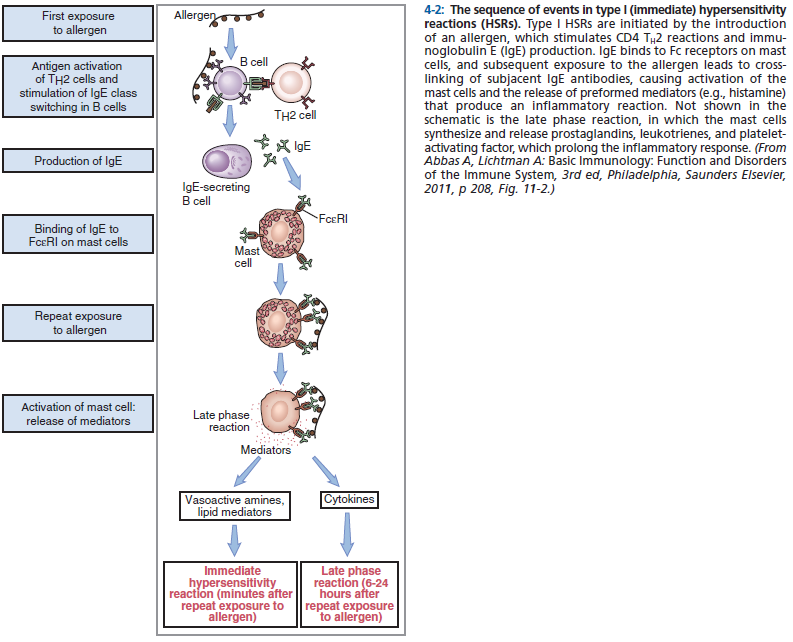 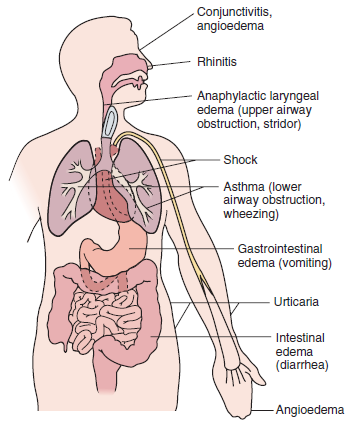 28/02/2023
7
Αντιδράσεις υπερευαισθησίας
Οι ιστικές βλάβες οι οποίες είναι αποτέλεσμα της ανοσολογικής απάντησης 
του οργανισμού, καλούνται νοσήματα εξ υπερευαισθησίας (hypersensitivity diseases)
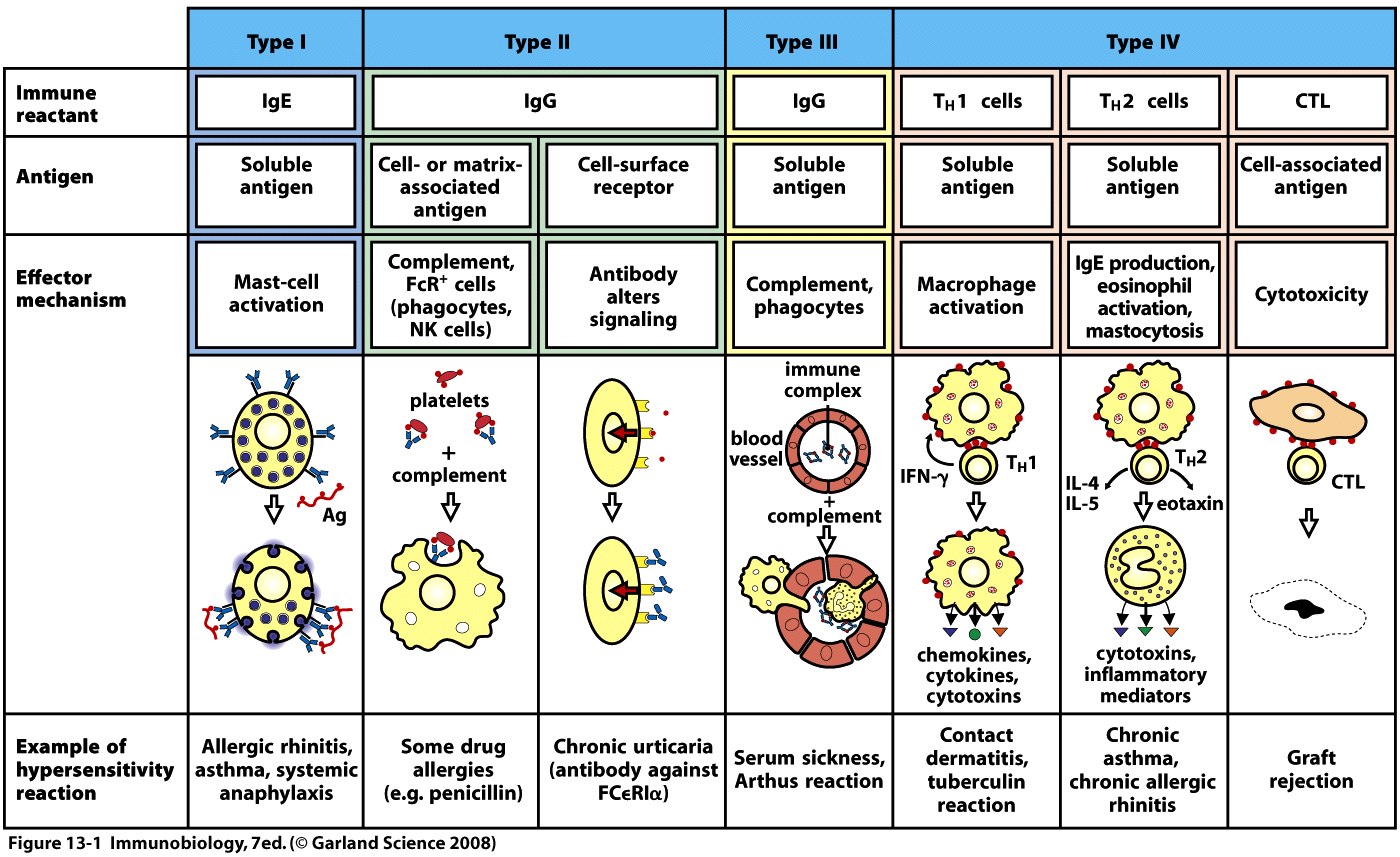 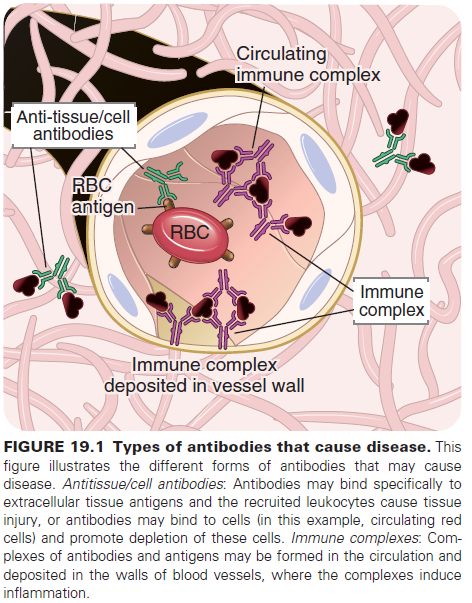 28/02/2023
8
Type II
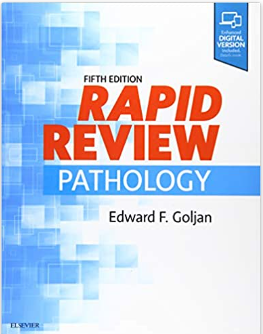 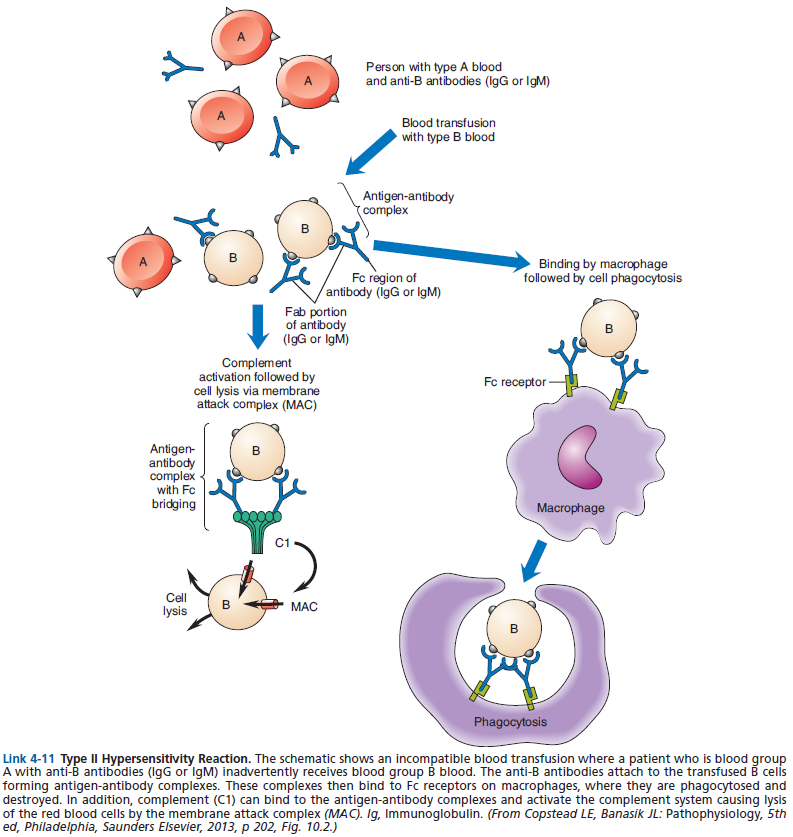 Antigen = cell surface receptor
28/02/2023
9
Type II
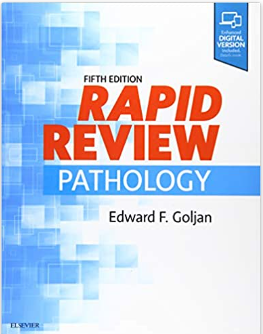 Antigen = matrix associated antigen
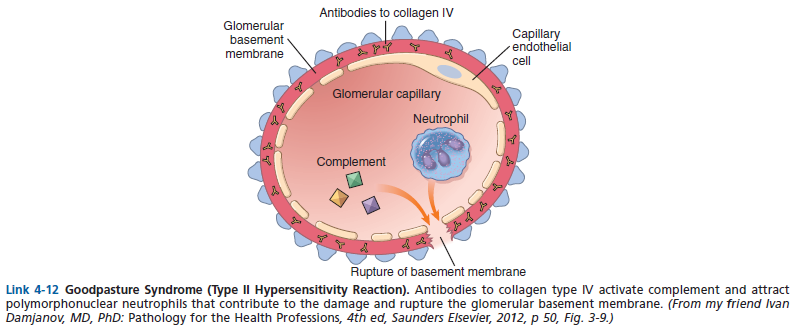 28/02/2023
10
Αντιδράσεις υπερευαισθησίας
Οι ιστικές βλάβες οι οποίες είναι αποτέλεσμα της ανοσολογικής απάντησης 
του οργανισμού, καλούνται νοσήματα εξ υπερευαισθησίας (hypersensitivity diseases)
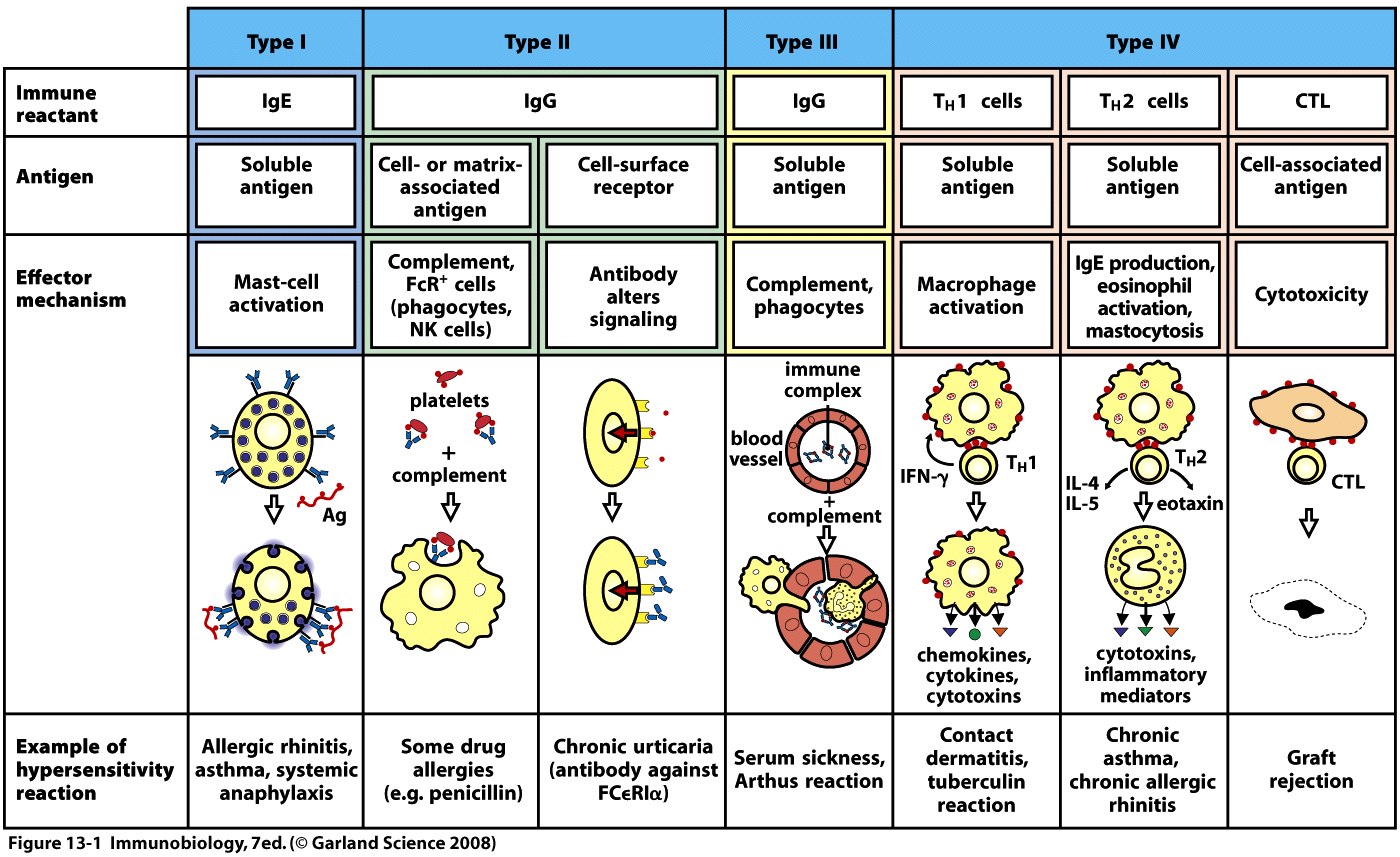 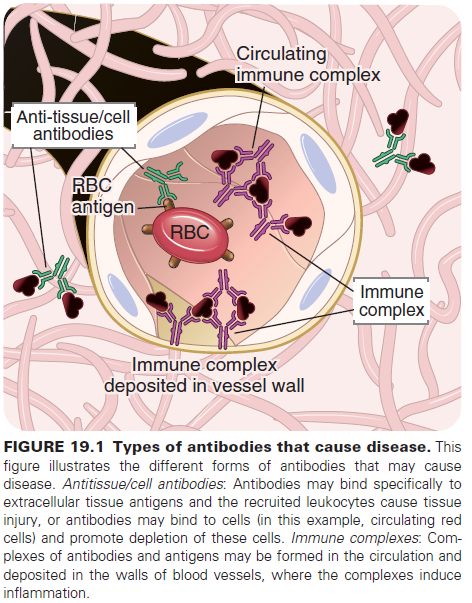 28/02/2023
11
Type III
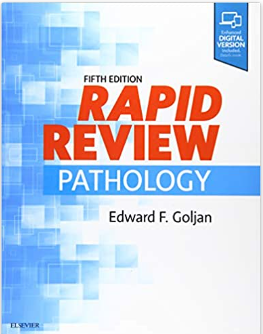 Antigen = soluble
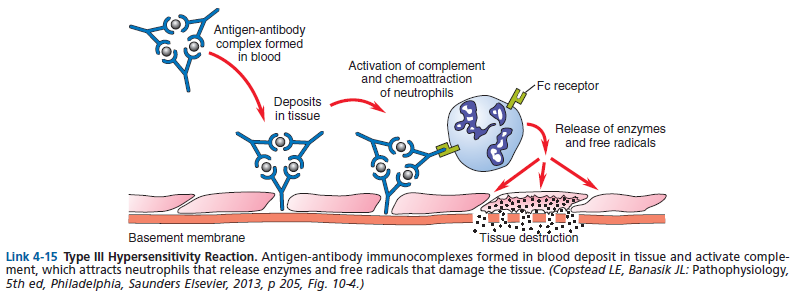 28/02/2023
12
Type III
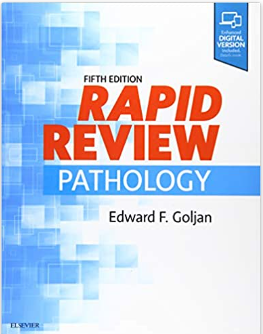 Antigen = soluble
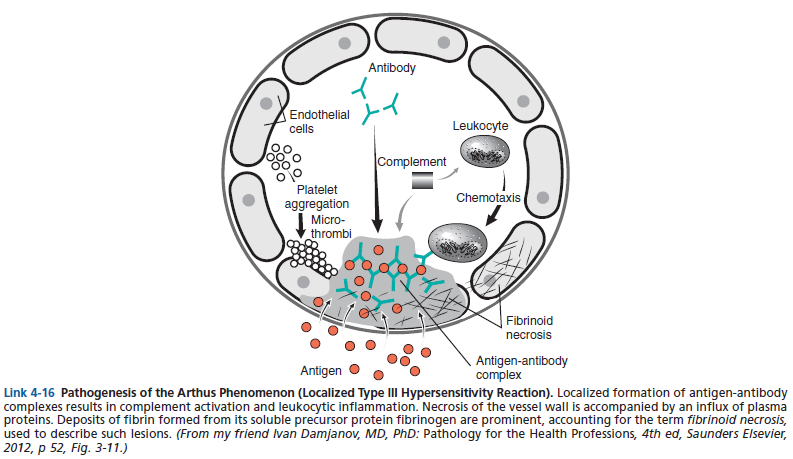 π.χ. Farmer’s lung
28/02/2023
13
Μηχανισμοί επαγωγής ιστικής βλάβης1. (Αυτο)αντισώματα:
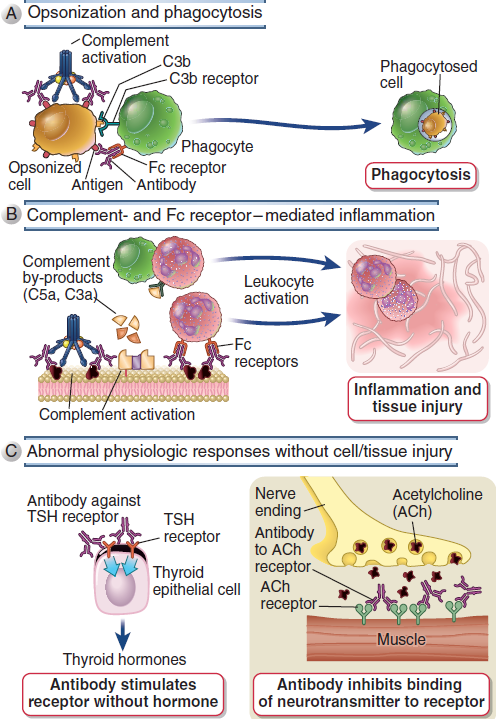 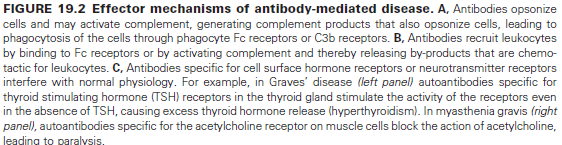 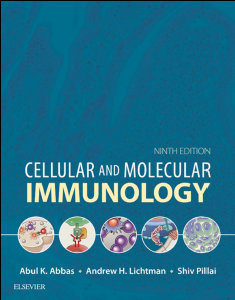 28/02/2023
14
Μυασθένεια gravis
Νόσος Graves
Μηχανισμοί επαγωγής ιστικής βλάβης1. (Αυτο)αντισώματα:
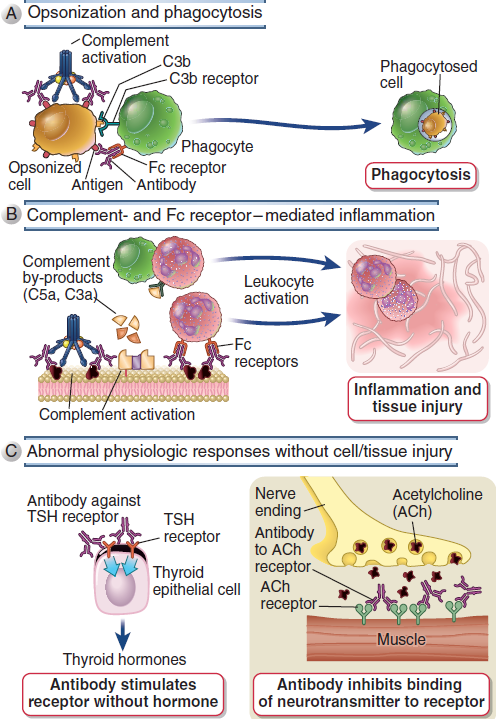 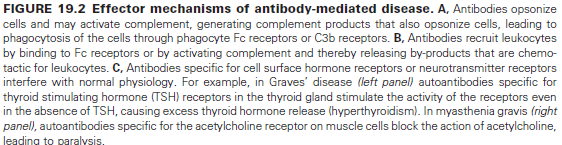 Αυτοάνοση αιμολυτική αναιμία
Αυτοάνοση θρομβοπενία
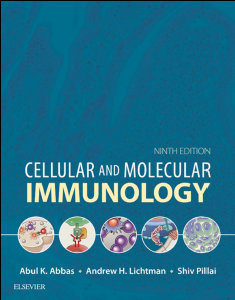 28/02/2023
15
Μυασθένεια gravis
Νόσος Graves
Μηχανισμοί επαγωγής ιστικής βλάβης1. (Αυτο)αντισώματα:
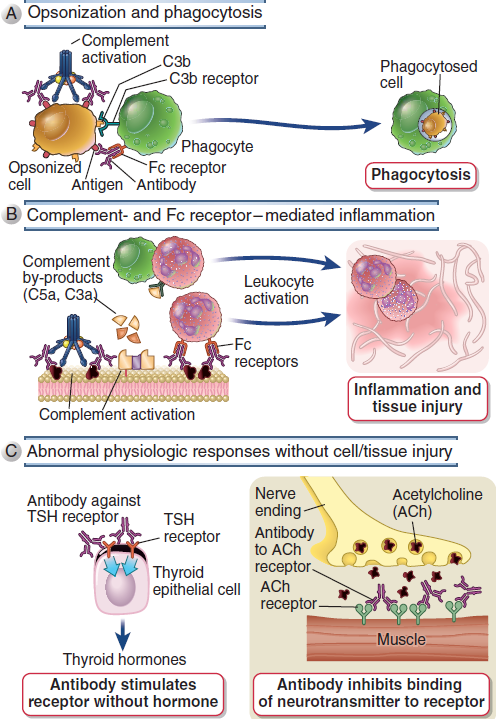 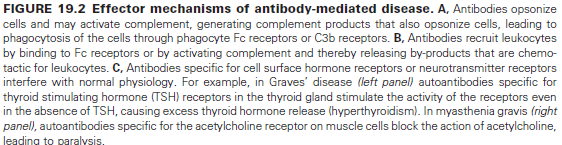 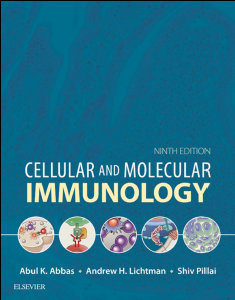 28/02/2023
16
Μυασθένεια gravis
Νόσος Graves
Μηχανισμοί επαγωγής ιστικής βλάβης1. (Αυτο)αντισώματα:
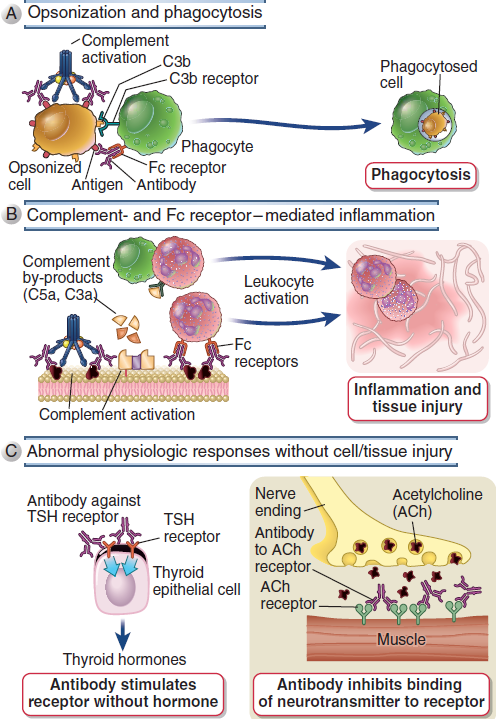 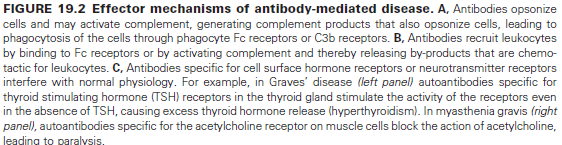 Σπειραματονεφρίτιδες
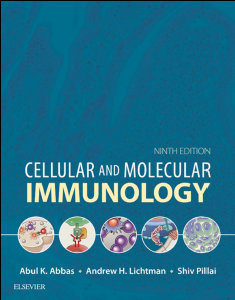 28/02/2023
17
Μυασθένεια gravis
Νόσος Graves
Μηχανισμοί επαγωγής ιστικής βλάβης1. (Αυτο)αντισώματα:
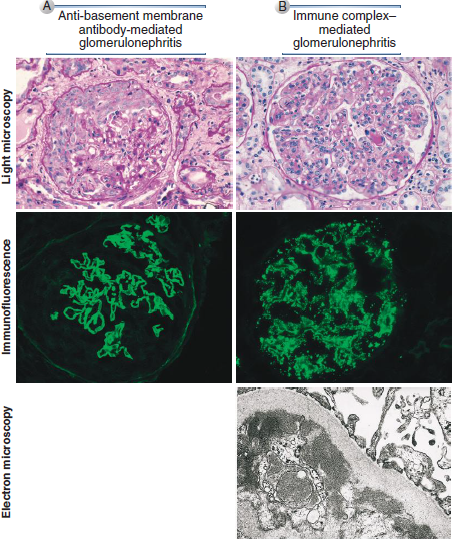 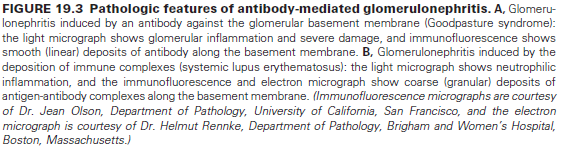 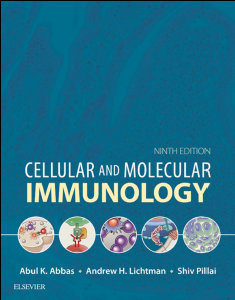 28/02/2023
18
Μηχανισμοί επαγωγής ιστικής βλάβης1. (Αυτο)αντισώματα:
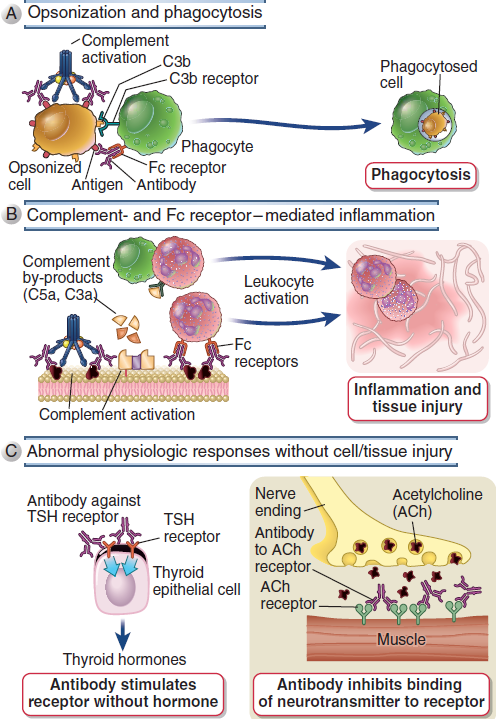 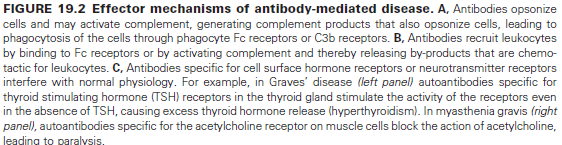 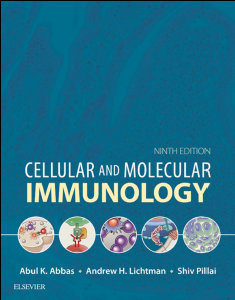 28/02/2023
19
Μυασθένεια gravis
Νόσος Graves
Μηχανισμοί επαγωγής ιστικής βλάβης1. (Αυτο)αντισώματα:
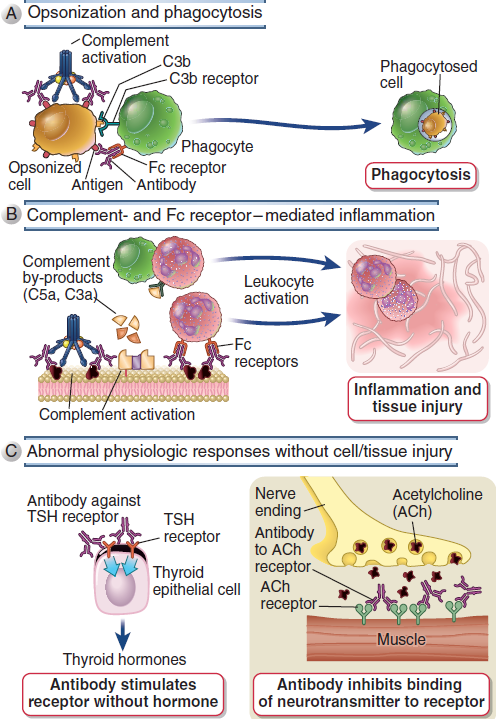 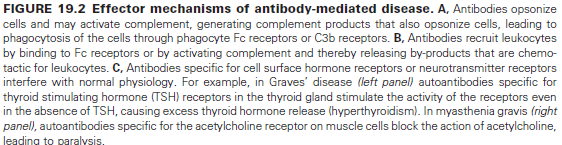 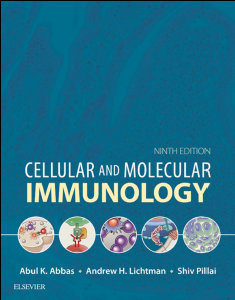 Νόσος Graves
Μυασθένεια gravis
28/02/2023
20
Μυασθένεια gravis
Νόσος Graves
Μηχανισμοί επαγωγής ιστικής βλάβης1. (Αυτο)αντισώματα:
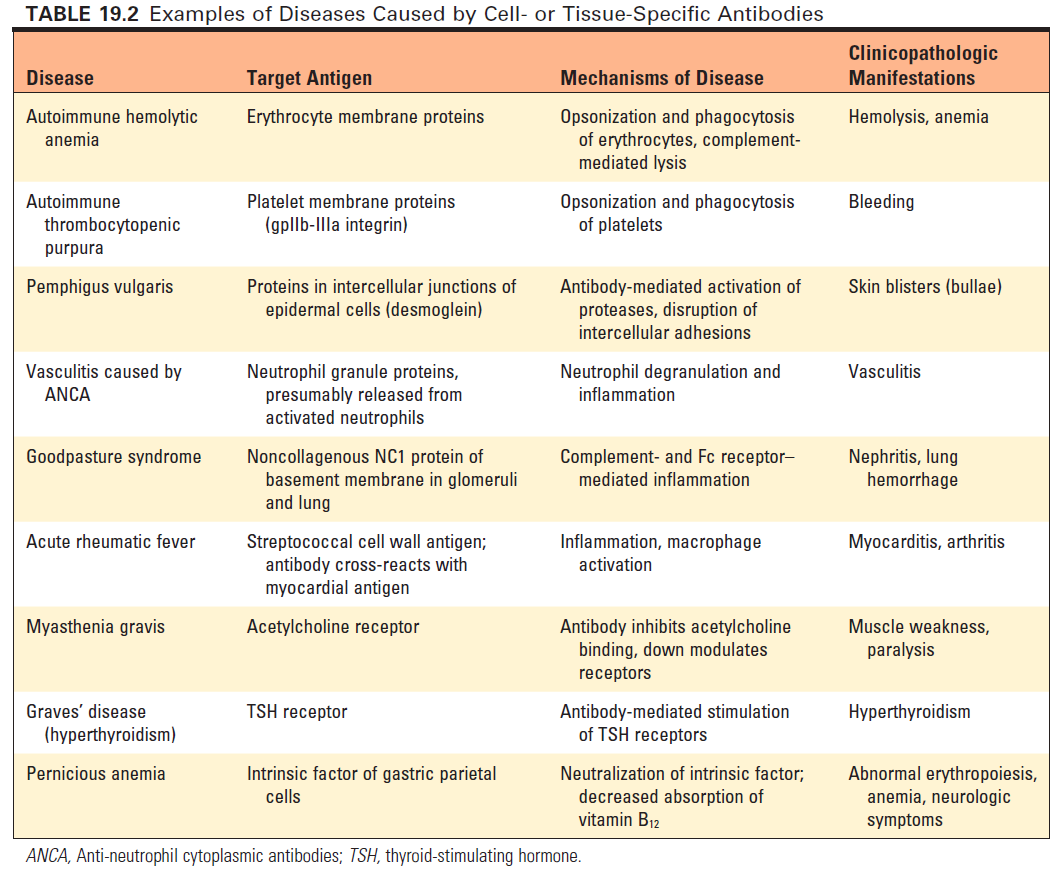 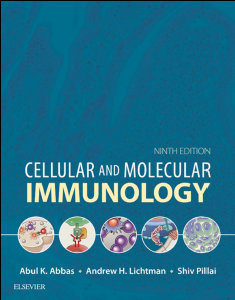 28/02/2023
21
Αντιδράσεις υπερευαισθησίας
Οι ιστικές βλάβες οι οποίες είναι αποτέλεσμα της ανοσολογικής απάντησης 
του οργανισμού, καλούνται νοσήματα εξ υπερευαισθησίας (hypersensitivity diseases)
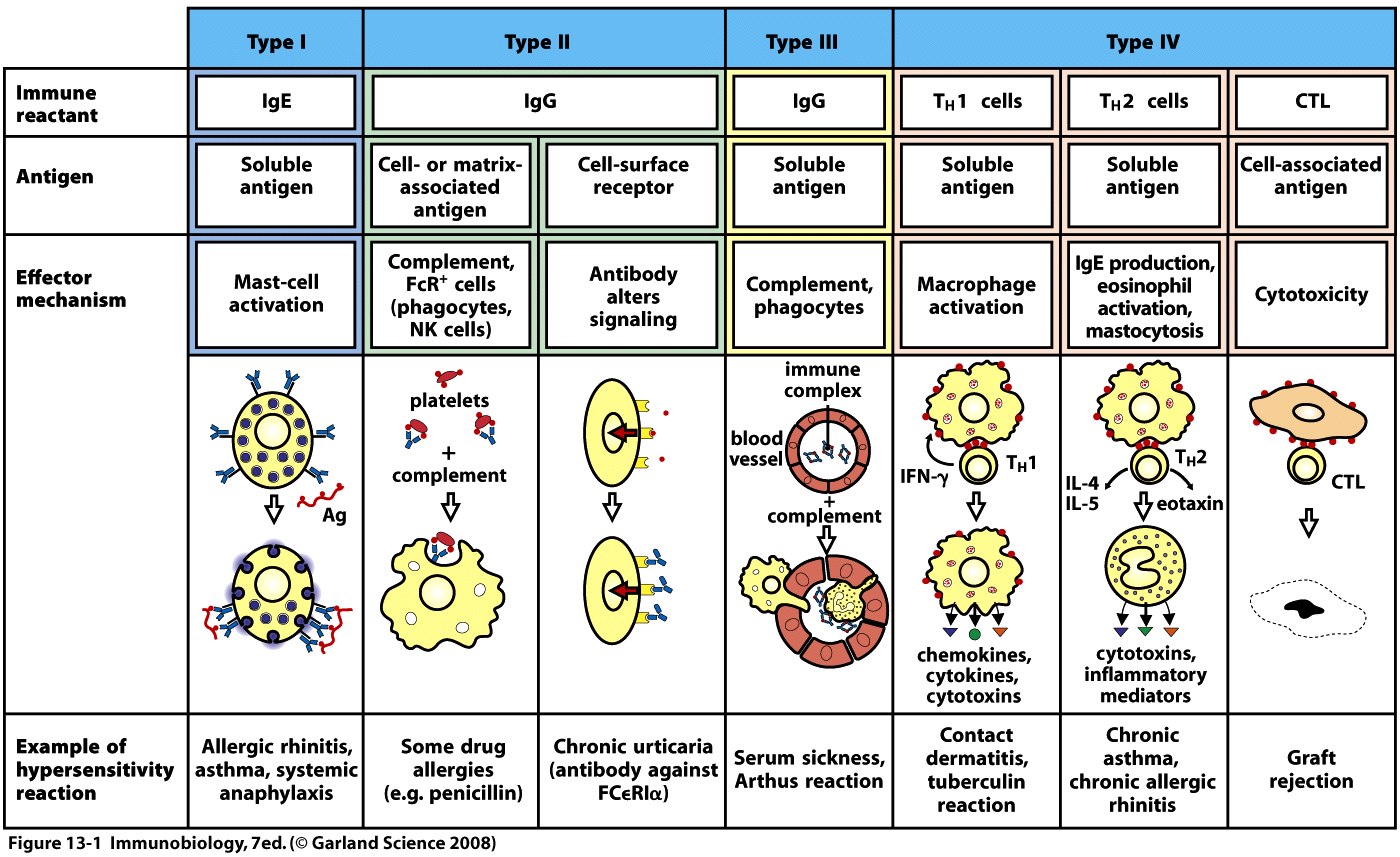 28/02/2023
22
Μηχανισμοί επαγωγής ιστικής βλάβης 2. Κυτταροτοξικά αυτοδραστικά Τ λεμφοκύτταρα
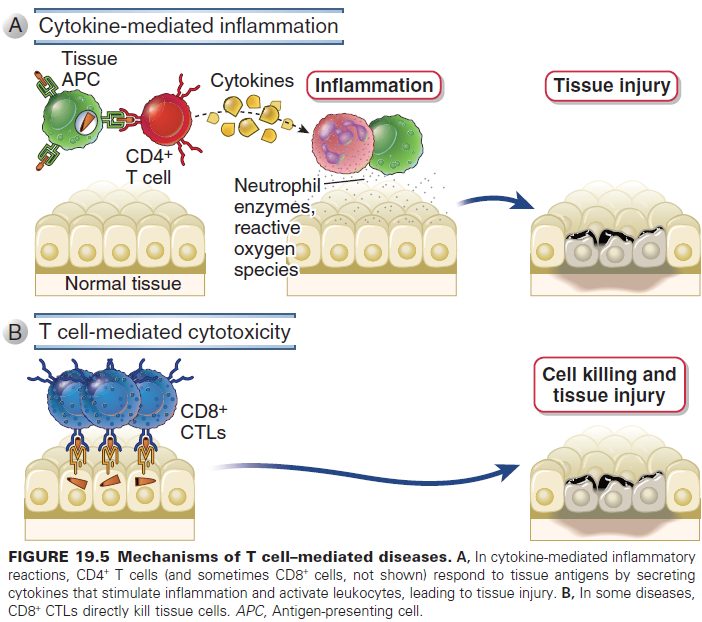 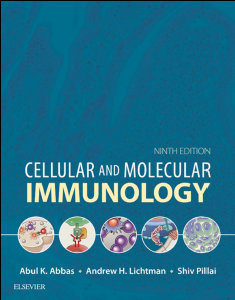 28/02/2023
23
Type IV
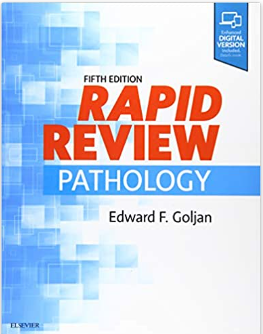 Antigen = soluble or
   cell-associated
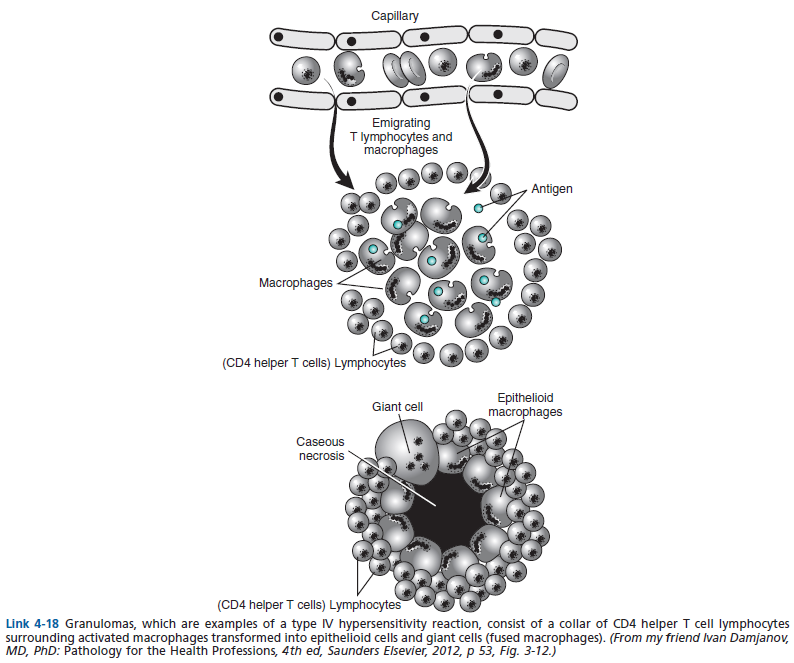 28/02/2023
24
Type IV
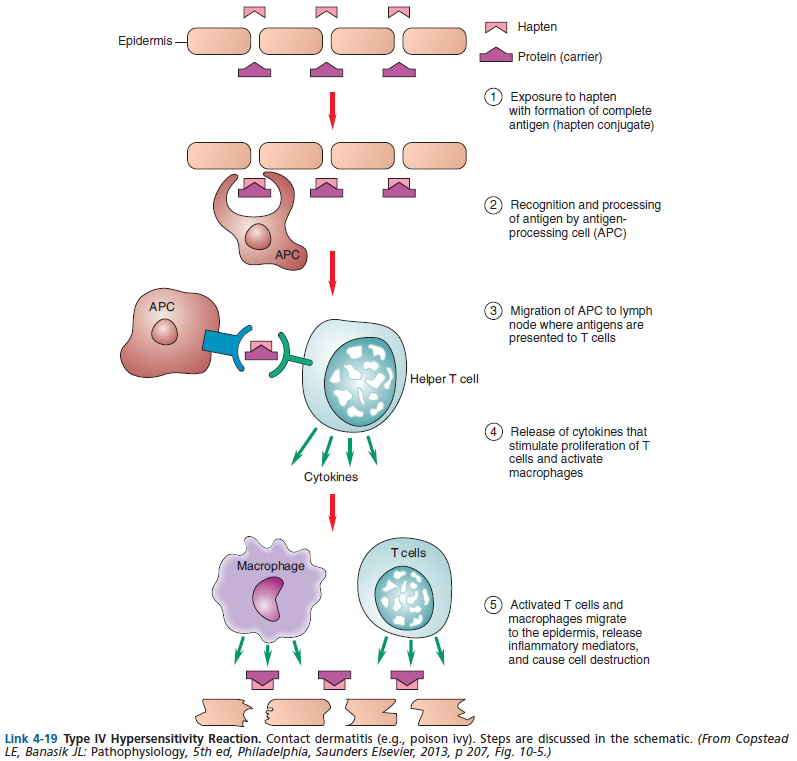 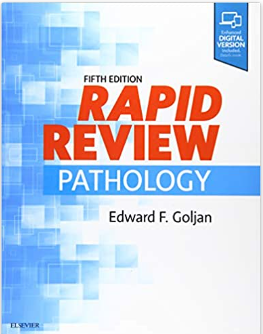 Antigen = soluble or
   cell-associated
28/02/2023
25
Μηχανισμοί επαγωγής ιστικής βλάβης 2. Κυτταροτοξικά αυτοδραστικά Τ λεμφοκύτταρα
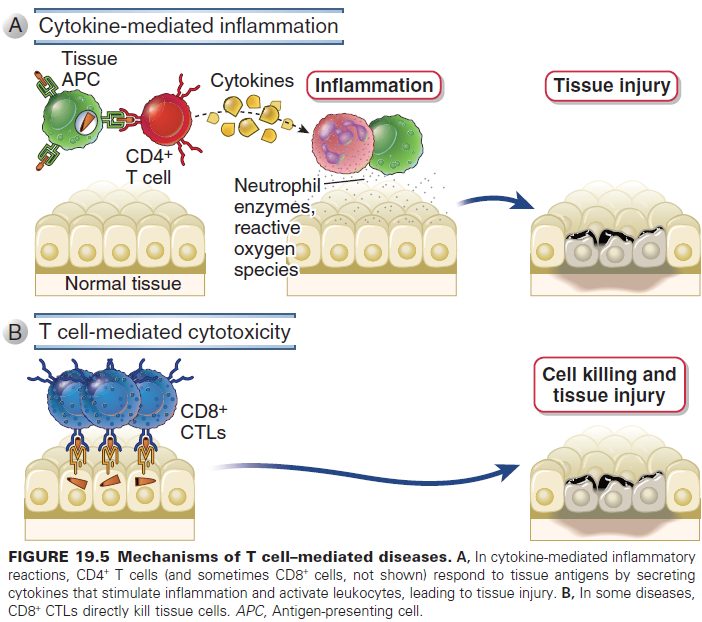 Ρευματοειδής αρθρίτιδα
 Διαβήτης τύπου Ι
 Σκλήρυνση κατά πλάκας
 Φλεγμονώδεις νόσοι εντέρου
 Ψωρίαση
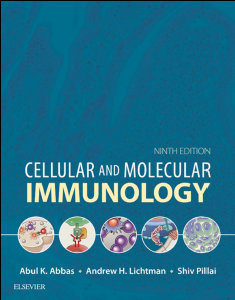 28/02/2023
26
Αυτοάνοσα νοσήματα
Ορισμός: Νοσήματα τα οποία οφείλονται σε ανεπάρκεια των μηχανισμών ανοχής (tolerance) του ανοσολογικού συστήματος έναντι «ίδιων» (self) αντιγόνων (self-tolerance), με αποτέλεσμα την επακόλουθη ανοσολογική απόκριση έναντι αντιγόνων του οργανισμού (self or autologous)

Ανοχή (tolerance): η απουσία ανοσολογικής απόκρισης σε αντιγόνα, σαν αποτέλεσμα αδρανοποίησης ή θανάτου των ειδικών για το αντιγόνο λεμφοκυττάρων, η οποία επάγεται μετά από έκθεση στο αντιγόνο
28/02/2023
27
Αυτοάνοσα νοσήματα
Ορισμός: Νοσήματα τα οποία οφείλονται σε ανεπάρκεια των μηχανισμών ανοχής (tolerance) του ανοσολογικού συστήματος έναντι «ίδιων» (self) αντιγόνων (self-tolerance), με αποτέλεσμα την επακόλουθη ανοσολογική απόκριση έναντι αντιγόνων του οργανισμού (self or autologous)

Ανοχή (tolerance): η απουσία ανοσολογικής απόκρισης σε αντιγόνα, σαν αποτέλεσμα αδρανοποίησης ή θανάτου των ειδικών για το αντιγόνο λεμφοκυττάρων, η οποία επάγεται μετά από έκθεση στο αντιγόνο


.....το τίμημα που πληρώνει ο οργανισμός με το
       να έχει στη διάθεσή του Β και Τ κυτταρικούς
       πληθυσμούς με τόσο μεγάλη ποικιλία, που 
       ουσιαστικά επιτρέπει την αναγνώριση 
       οποιουδήποτε εισβολέα
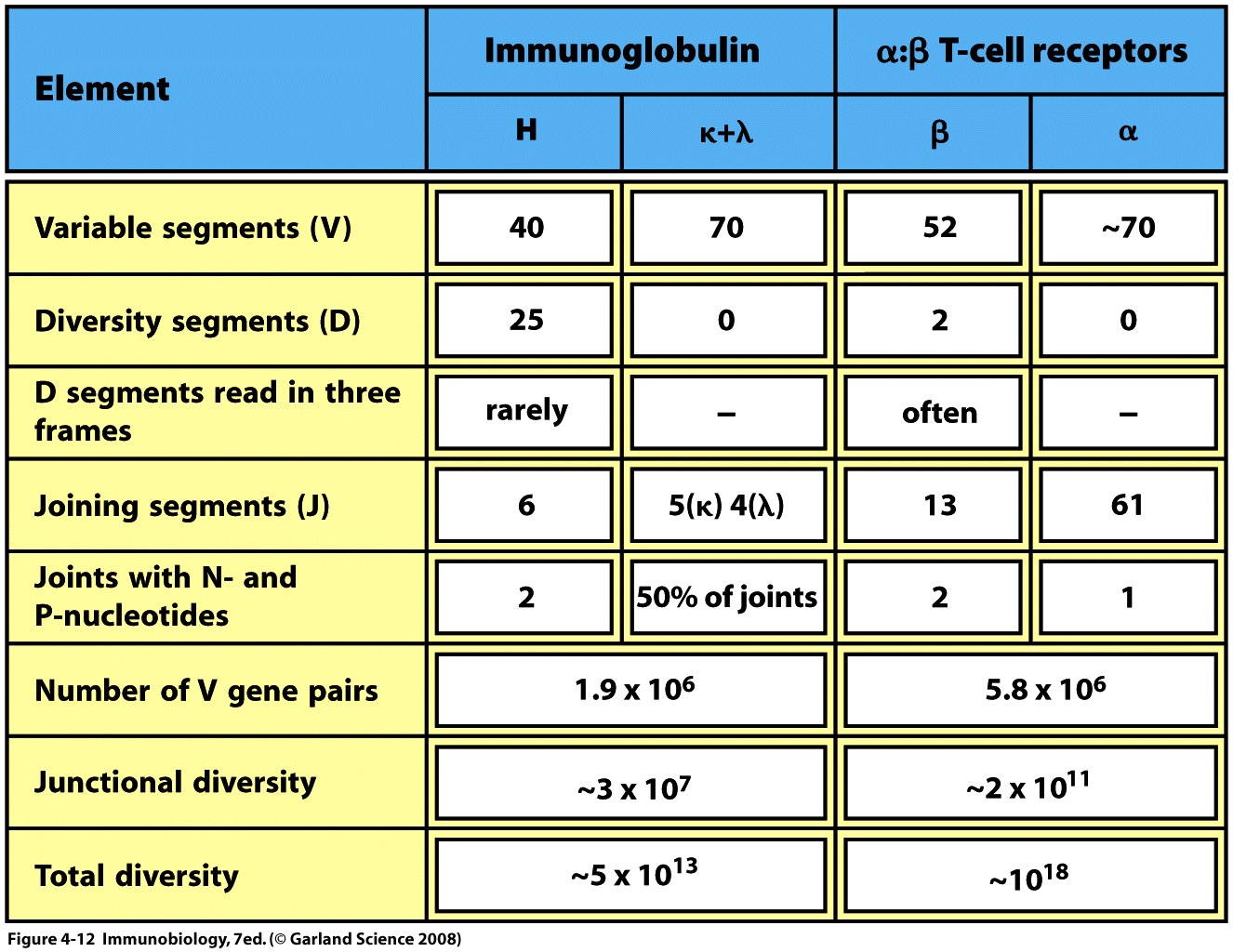 28/02/2023
28
Κεντρική και περιφερική ανοχή σε αυτοαντιγόνα
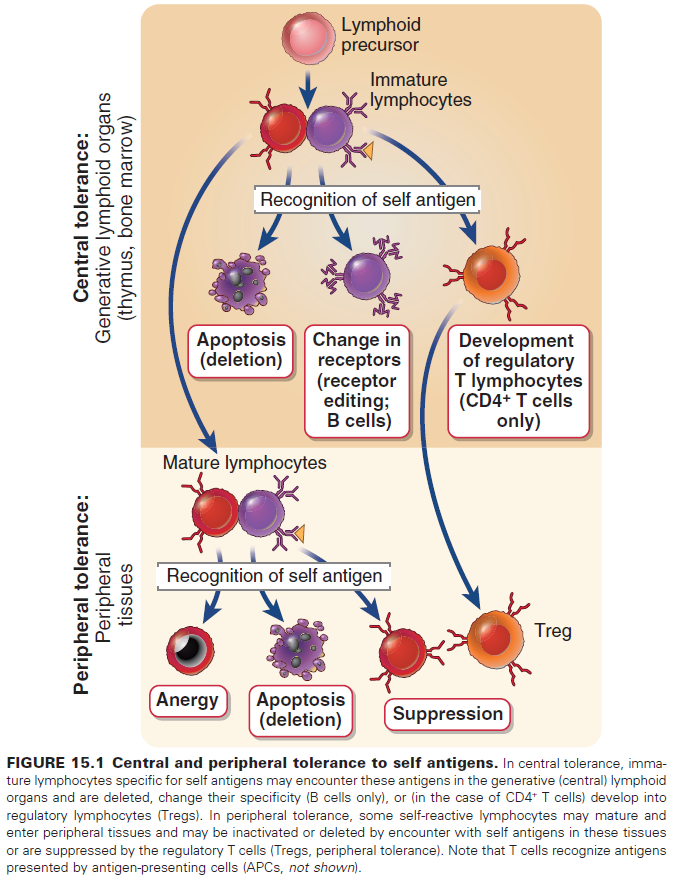 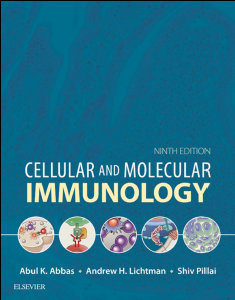 28/02/2023
29
Κεντρική και περιφερική ανοχή σε αυτοαντιγόνα_Τ λεμφοκύτταρα
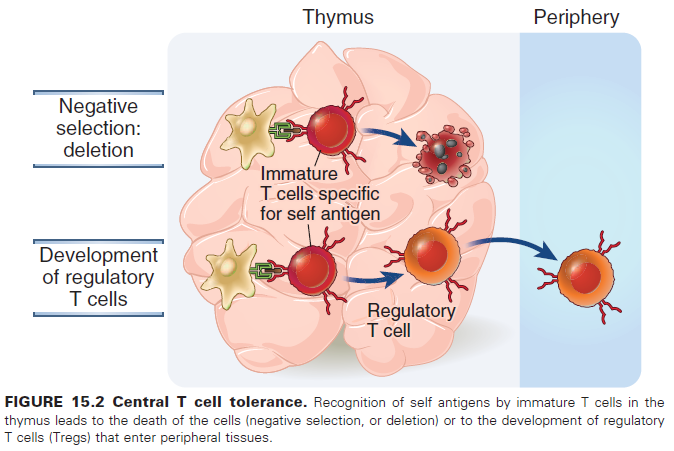 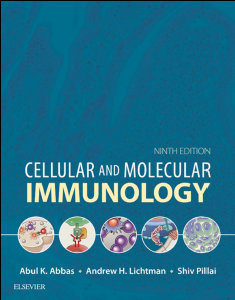 28/02/2023
30
Κεντρική και περιφερική ανοχή σε αυτοαντιγόνα_Τ λεμφοκύτταρα
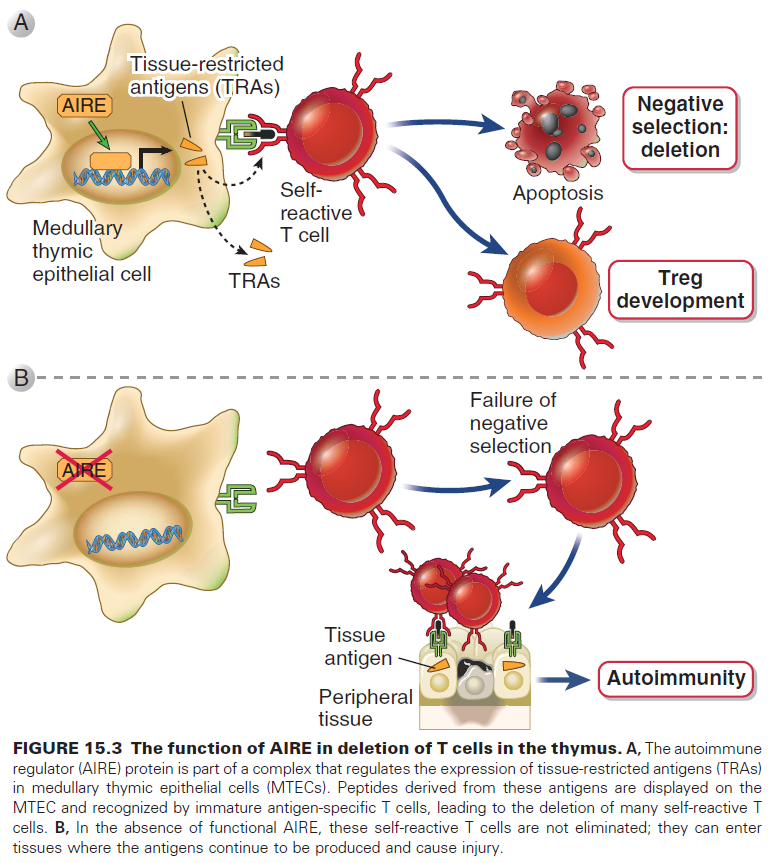 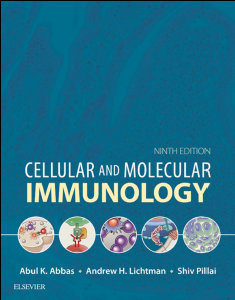 28/02/2023
31
Κεντρική και περιφερική ανοχή σε αυτοαντιγόνα_Τ λεμφοκύτταρα
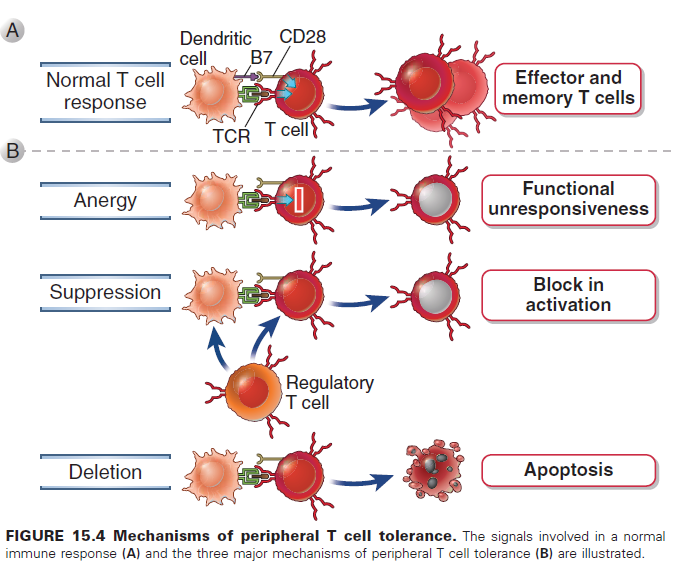 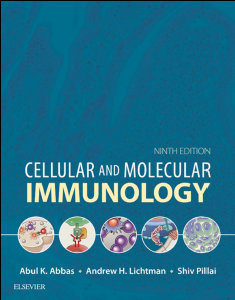 28/02/2023
32
Κεντρική και περιφερική ανοχή σε αυτοαντιγόνα_Τ λεμφοκύτταρα
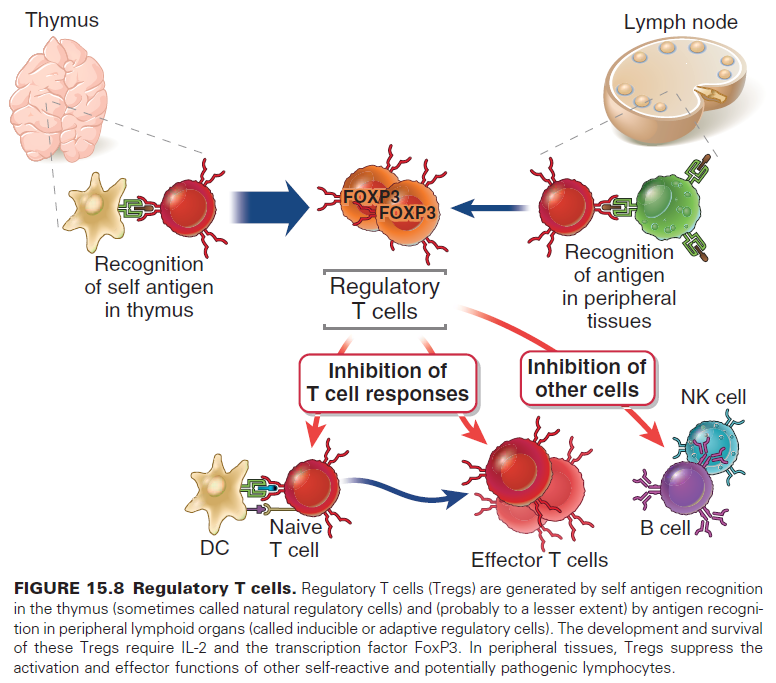 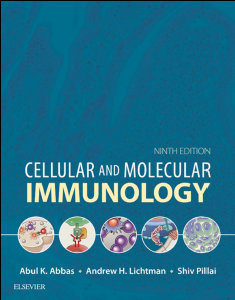 28/02/2023
33
Κεντρική και περιφερική ανοχή σε αυτοαντιγόνα_B λεμφοκύτταρα
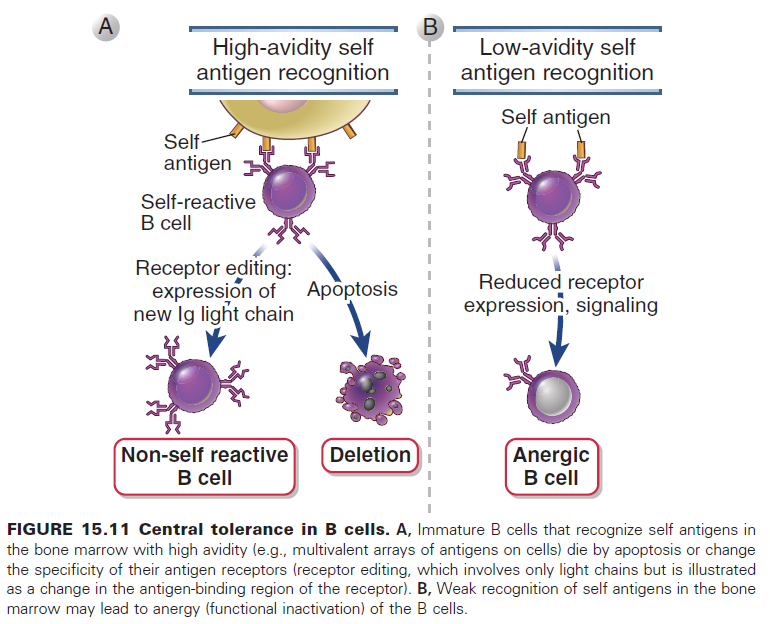 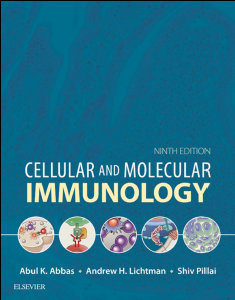 28/02/2023
34
Κεντρική και περιφερική ανοχή σε αυτοαντιγόνα_B λεμφοκύτταρα
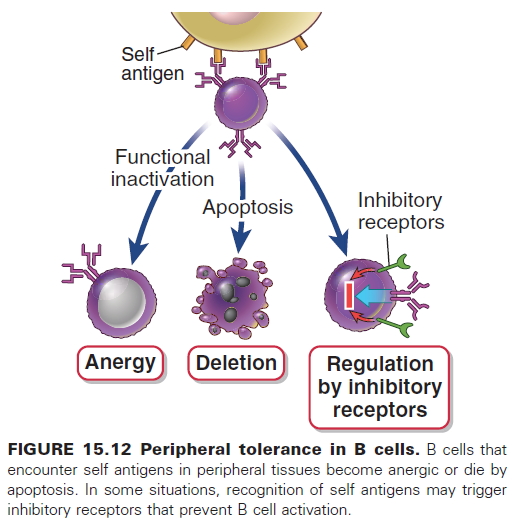 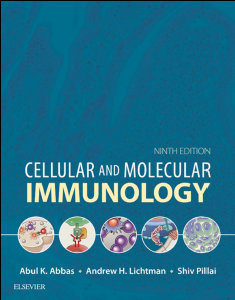 28/02/2023
35
Αυτοάνοσα νοσήματα
1) Αυτοαντισώματα
2) Κυτταροτοξικά αυτοδραστικά Τ λεμφοκύτταρα
Η παρουσία αυτοαντισωμάτων ή αυτοδραστικών Τ λεμφοκυττάρων δεν σημαίνει αυτομάτως ότι το νόσημα έχει αυτοάνοση αιτιοπαθογένεια εκτός αν ισχύουν επίσης:
Αυτοαντισώματα έχουν εναποτεθεί στους πάσχοντες ιστούς
Τα αντισώματα ή τα Τ λεμφοκύτταρα αντιδρούν in vitro με τα σχετιζόμενα με τη νόσο αυτοαντιγόνα
Αυτοαντισώματα ή Τ λεμφοκύτταρα αναπαράγουν τη νόσο όταν μεταφερθούν σε άλλο δέκτη
28/02/2023
36
Αυτοάνοσα νοσήματα
1) Αυτοαντισώματα
2) Κυτταροτοξικά αυτοδραστικά Τ λεμφοκύτταρα
Η παρουσία αυτοαντισωμάτων ή αυτοδραστικών Τ λεμφοκυττάρων δεν σημαίνει αυτομάτως ότι το νόσημα έχει αυτοάνοση αιτιοπαθογένεια εκτός αν ισχύουν επίσης:
Αυτοαντισώματα έχουν εναποτεθεί στους πάσχοντες ιστούς
Τα αντισώματα ή τα Τ λεμφοκύτταρα αντιδρούν in vitro με τα σχετιζόμενα με τη νόσο αυτοαντιγόνα
Αυτοαντισώματα ή Τ λεμφοκύτταρα αναπαράγουν τη νόσο όταν μεταφερθούν σε άλλο δέκτη
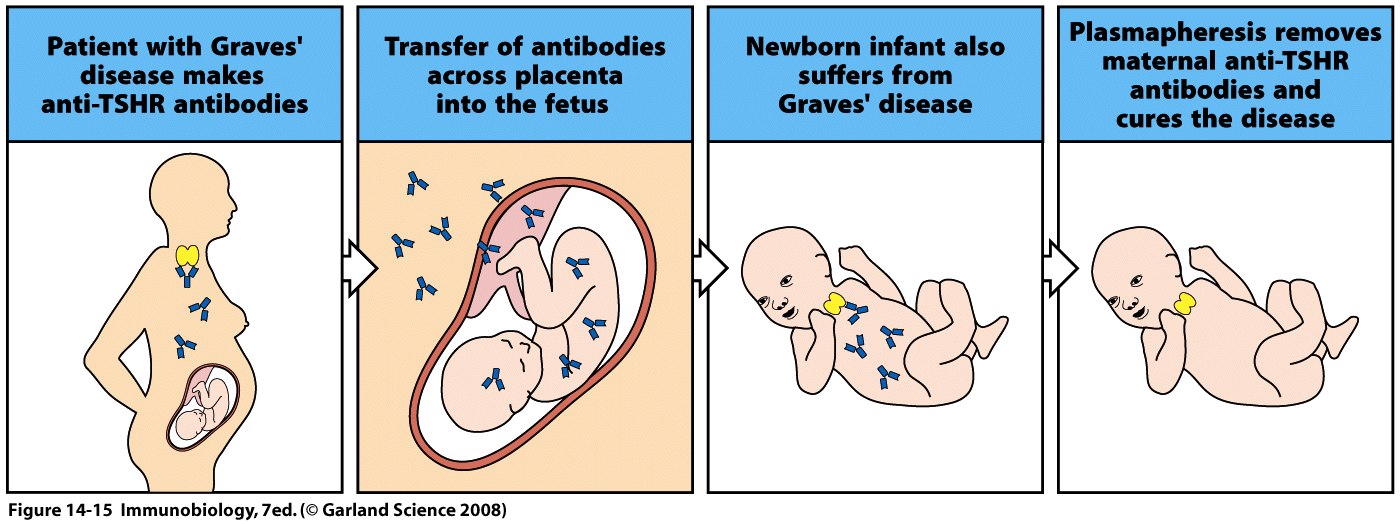 28/02/2023
37
Αυτοάνοσα νοσήματα
Οργανοειδικά (organ-specific)
Συστηματικά (systemic)
Μυασθένεια Gravis
Νόσος Graves
Θυρεοειδίτιδα Hashimoto
Σακχαρώδης Διαβήτης τύπου I
Πέμφιγα
Πρωτοπαθής χολική κίρρωση
Αυτοάνοση ηπατίτιδα
Αυτοάνοση αιμολυτική αναιμία
Αυτοάνοση γαστρίτιδα
Νόσος Addison
Αυτοάνοση ωοθηκική ανεπάρκεια
Αζωοσπερμία
Λεύκη
Αυτοάνοση μυοκαρδίτιδα
Κοιλιοκάκη
κλπ
Συστηματικός ερυθηματώδης λύκος
Ρευματοειδής αρθρίτιδα
Σύνδρομο Sjogren
Προοδευτική συστηματική σκλήρυνση (Σκληρόδερμα)
Μικτή νόσος του συνδετικού ιστού
Πολυμυοσίτιδα/Δερματομυοσίτιδα
Νόσος Goodpasture
Κοκκιωμάτωση Wegener
Σύνδρομο Behcet
Αρτηριοσκλήρυνση
28/02/2023
38
Παθογενετικοί μηχανισμοί αυτοανοσίας
Για την ενεργοποίηση αυτοανόσου μηχανισμού και την επαγωγή ιστικής βλάβης 
(αυτοάνοσο νόσημα) ένα άτομο είναι απαραίτητο να διαθέτει αφενός MHC μόρια
(=γενετική προδιάθεση) τα οποία μπορούν να παρουσιάσουν το self αντιγόνο και 
αφετέρου λεμφοκύτταρα τα οποία  αναγνωρίζουν το self αντιγόνο.
28/02/2023
39
Παθογενετικοί μηχανισμοί αυτοανοσίας
Για την ενεργοποίηση αυτοανόσου μηχανισμού και την επαγωγή ιστικής βλάβης 
(αυτοάνοσο νόσημα) ένα άτομο είναι απαραίτητο να διαθέτει αφενός MHC μόρια
(=γενετική προδιάθεση) τα οποία μπορούν να παρουσιάσουν το self αντιγόνο και 
αφετέρου λεμφοκύτταρα τα οποία  αναγνωρίζουν το self αντιγόνο. 
Αλλά αυτό δεν είναι από μόνο του αρκετό.
28/02/2023
40
Παθογενετικοί μηχανισμοί αυτοανοσίας
Για την ενεργοποίηση αυτοανόσου μηχανισμού και την επαγωγή ιστικής βλάβης 
(αυτοάνοσο νόσημα) ένα άτομο είναι απαραίτητο να διαθέτει αφενός MHC μόρια
(=γενετική προδιάθεση) τα οποία μπορούν να παρουσιάσουν το self αντιγόνο και 
αφετέρου λεμφοκύτταρα τα οποία  αναγνωρίζουν το self αντιγόνο. 
Αλλά αυτό δεν είναι από μόνο του αρκετό.

 Χρειάζεται επιπλέον να συνυπάρχουν περιβαλλοντικοί παράγοντες οι οποίοι οδηγούν 
στην κατάργηση των μηχανισμών ανοσολογικής ανοχής οι οποίοι έχουν σχεδιαστεί να 
εξαλείφουν τα αυτοδραστικά λεμφοκύτταρα.
28/02/2023
41
Παθογενετικοί μηχανισμοί αυτοανοσίας
Για την ενεργοποίηση αυτοανόσου μηχανισμού και την επαγωγή ιστικής βλάβης 
(αυτοάνοσο νόσημα) ένα άτομο είναι απαραίτητο να διαθέτει αφενός MHC μόρια
(=γενετική προδιάθεση) τα οποία μπορούν να παρουσιάσουν το self αντιγόνο και 
αφετέρου λεμφοκύτταρα τα οποία  αναγνωρίζουν το self αντιγόνο. 
Αλλά αυτό δεν είναι από μόνο του αρκετό.

 Χρειάζεται επιπλέον να συνυπάρχουν περιβαλλοντικοί παράγοντες οι οποίοι οδηγούν 
στην κατάργηση των μηχανισμών ανοσολογικής ανοχής οι οποίοι έχουν σχεδιαστεί να 
εξαλείφουν τα αυτοδραστικά λεμφοκύτταρα.
ΠΑΡΑΤΗΡΗΣΗ: Συχνά τα αυτοάνοσα νοσήματα έπονται βακτηριακών ή ιογενών λοιμώξεων
και ως εκ τούτου οι ανοσολόγοι πιστεύουν πως οι λοιμώδεις παράγοντες είναι εξαιρετικά
σημαντικοί στην ενεργοποίηση των αυτοανόσων μηχανισμών.
28/02/2023
42
Παθογενετικοί μηχανισμοί αυτοανοσίας
Για την ενεργοποίηση αυτοανόσου μηχανισμού και την επαγωγή ιστικής βλάβης 
(αυτοάνοσο νόσημα) ένα άτομο είναι απαραίτητο να διαθέτει αφενός MHC μόρια
(=γενετική προδιάθεση) τα οποία μπορούν να παρουσιάσουν το self αντιγόνο και 
αφετέρου λεμφοκύτταρα τα οποία  αναγνωρίζουν το self αντιγόνο. 
Αλλά αυτό δεν είναι από μόνο του αρκετό.

 Χρειάζεται επιπλέον να συνυπάρχουν περιβαλλοντικοί παράγοντες οι οποίοι οδηγούν 
στην κατάργηση των μηχανισμών ανοσολογικής ανοχής οι οποίοι έχουν σχεδιαστεί να 
εξαλείφουν τα αυτοδραστικά λεμφοκύτταρα.
ΠΑΡΑΤΗΡΗΣΗ: Συχνά τα αυτοάνοσα νοσήματα έπονται βακτηριακών ή ιογενών λοιμώξεων
και ως εκ τούτου οι ανοσολόγοι πιστεύουν πως οι λοιμώδεις παράγοντες είναι εξαιρετικά
σημαντικοί στην ενεργοποίηση των αυτοανόσων μηχανισμών. Ασφαλώς μία λοίμωξη δεν 
αποτελεί από μόνη της την ικανή συνθήκη, γιατί για τους περισσότερους ανθρώπους,  αυτές
οι λοιμώξεις δεν οδηγούν σε αυτοανοσία.
28/02/2023
43
Παθογενετικοί μηχανισμοί αυτοανοσίας
Για την ενεργοποίηση αυτοανόσου μηχανισμού και την επαγωγή ιστικής βλάβης 
(αυτοάνοσο νόσημα) ένα άτομο είναι απαραίτητο να διαθέτει αφενός MHC μόρια
(=γενετική προδιάθεση) τα οποία μπορούν να παρουσιάσουν το self αντιγόνο και 
αφετέρου λεμφοκύτταρα τα οποία  αναγνωρίζουν το self αντιγόνο. 
Αλλά αυτό δεν είναι από μόνο του αρκετό.

 Χρειάζεται επιπλέον να συνυπάρχουν περιβαλλοντικοί παράγοντες οι οποίοι οδηγούν 
στην κατάργηση των μηχανισμών ανοσολογικής ανοχής οι οποίοι έχουν σχεδιαστεί να 
εξαλείφουν τα αυτοδραστικά λεμφοκύτταρα.
ΠΑΡΑΤΗΡΗΣΗ: Συχνά τα αυτοάνοσα νοσήματα έπονται βακτηριακών ή ιογενών λοιμώξεων
και ως εκ τούτου οι ανοσολόγοι πιστεύουν πως οι λοιμώδεις παράγοντες είναι εξαιρετικά
σημαντικοί στην ενεργοποίηση των αυτοανόσων μηχανισμών. Ασφαλώς μία λοίμωξη δεν 
αποτελεί από μόνη της την ικανή συνθήκη, γιατί για τους περισσότερους ανθρώπους,  αυτές
οι λοιμώξεις δεν οδηγούν σε αυτοανοσία. Οπωσδήποτε όμως, σε συνδιασμό με γενετική 
προδιάθεση (π.χ. κάποιο συγκεκριμένο, κληρονομούμενο MHC μόριο) και την παρουσία 
αυτοδραστικών λεμφοκυττάρων, μία λοίμωξη μπορεί να είναι η «τελευταία σταγόνα» που 
οδηγεί σε αυτοάνοσο νόσημα.
28/02/2023
44
Παθογενετικοί μηχανισμοί αυτοανοσίας
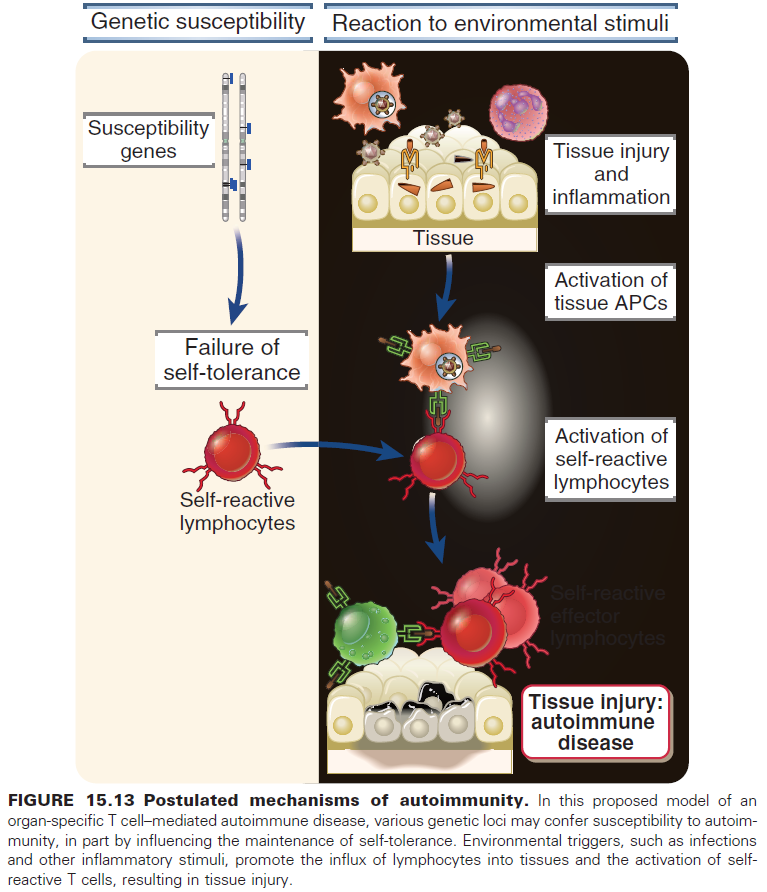 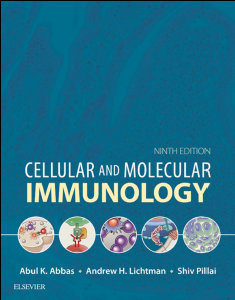 28/02/2023
45
Παθογενετικοί μηχανισμοί αυτοανοσίας
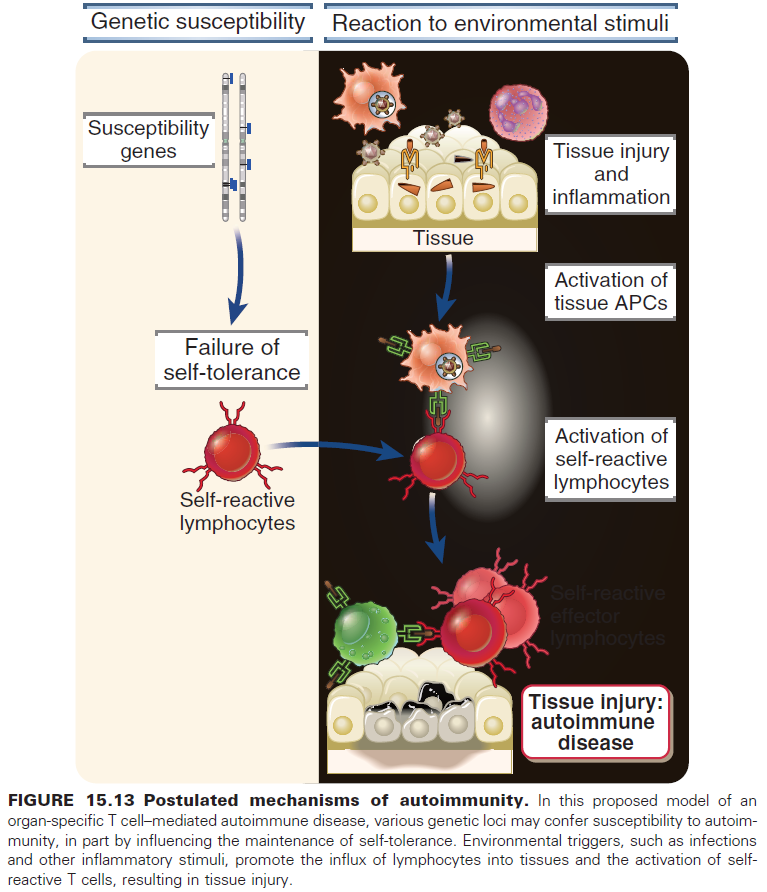 MHC class I
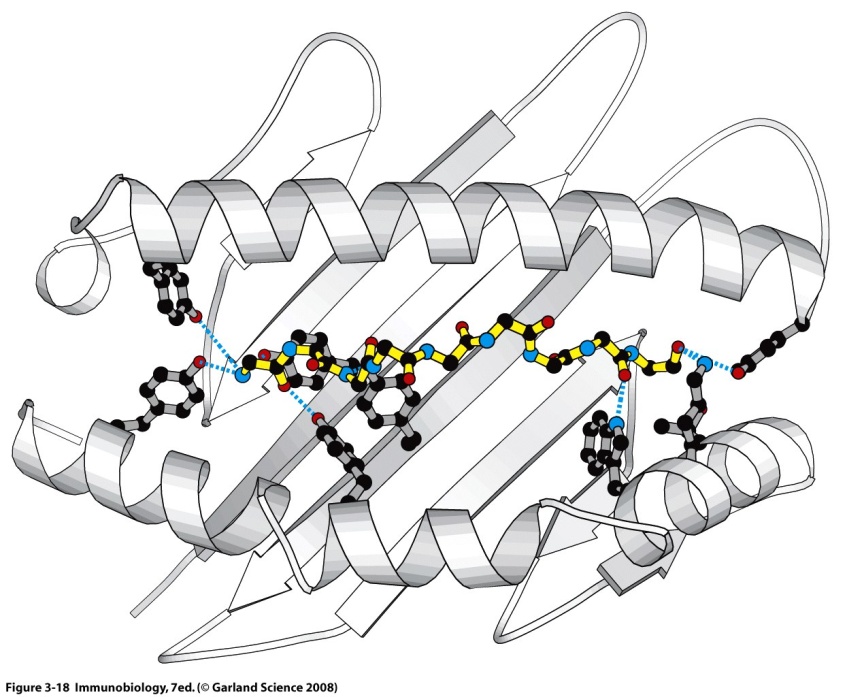 MHC class II
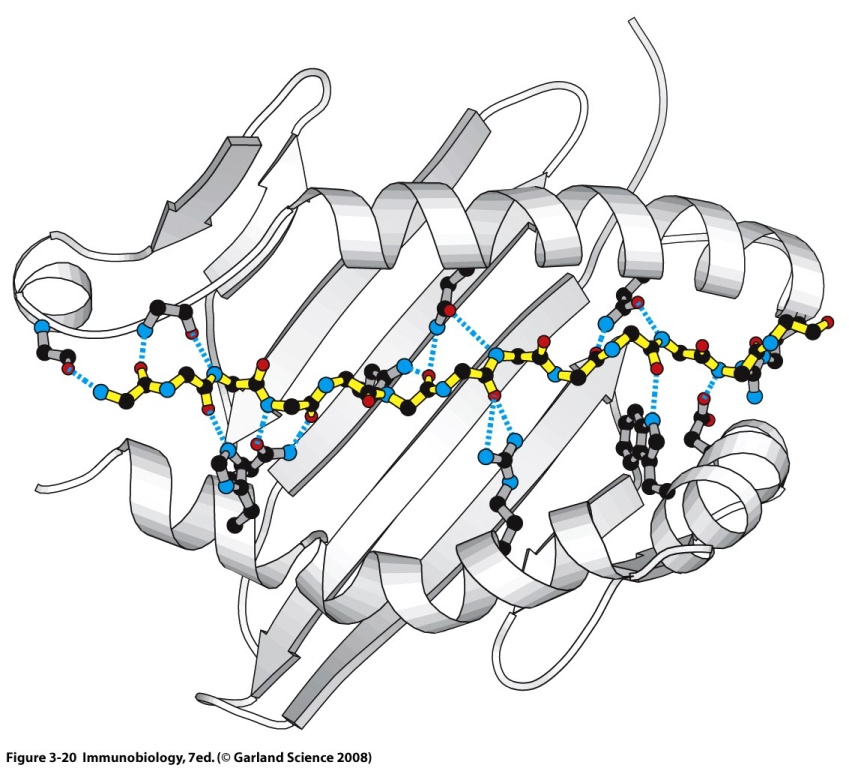 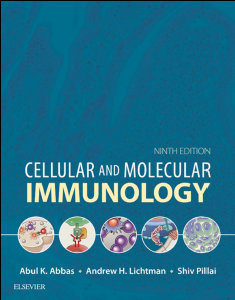 28/02/2023
46
HLA-linked autoimmune diseases
28/02/2023
47
Παθογενετικοί μηχανισμοί αυτοανοσίας
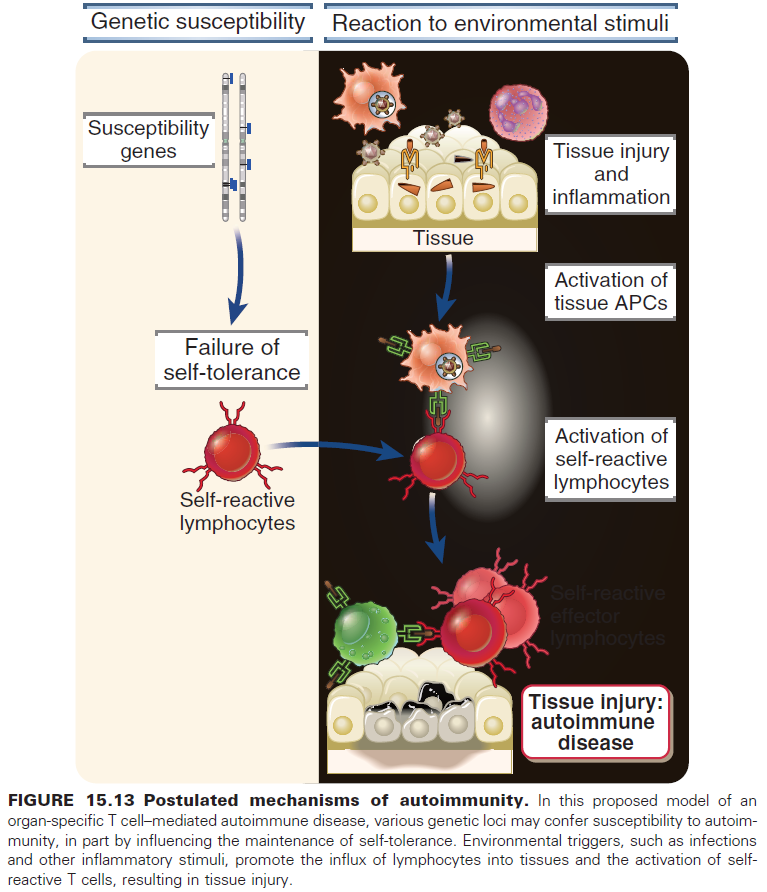 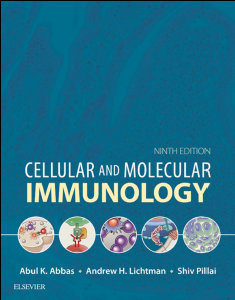 28/02/2023
48
Ρόλος των λοιμώξεων στην επαγωγή αυτοανοσίας
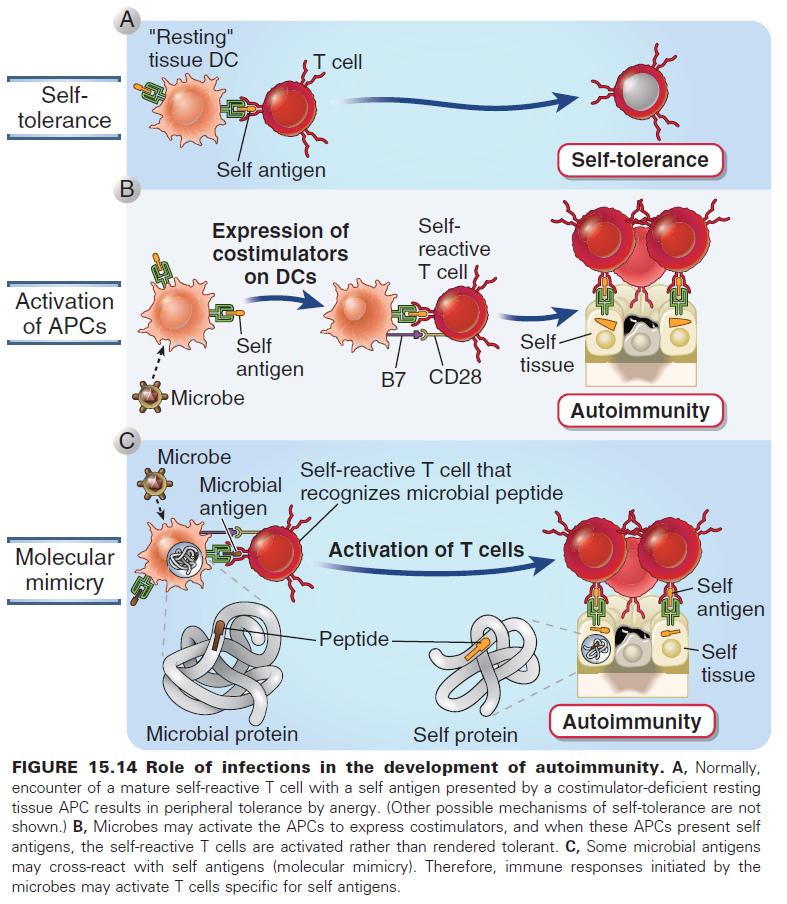 Θύμος
Περιφέρεια
Πειραματική
εγκεφαλομυελίτιδα
και θυρεοειδίτιδα
Ρευματικός
πυρετός
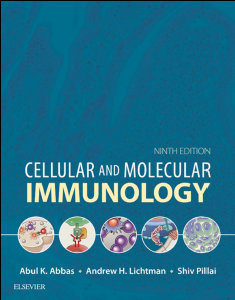 28/02/2023
49
Ρόλος των λοιμώξεων στην επαγωγή αυτοανοσίας
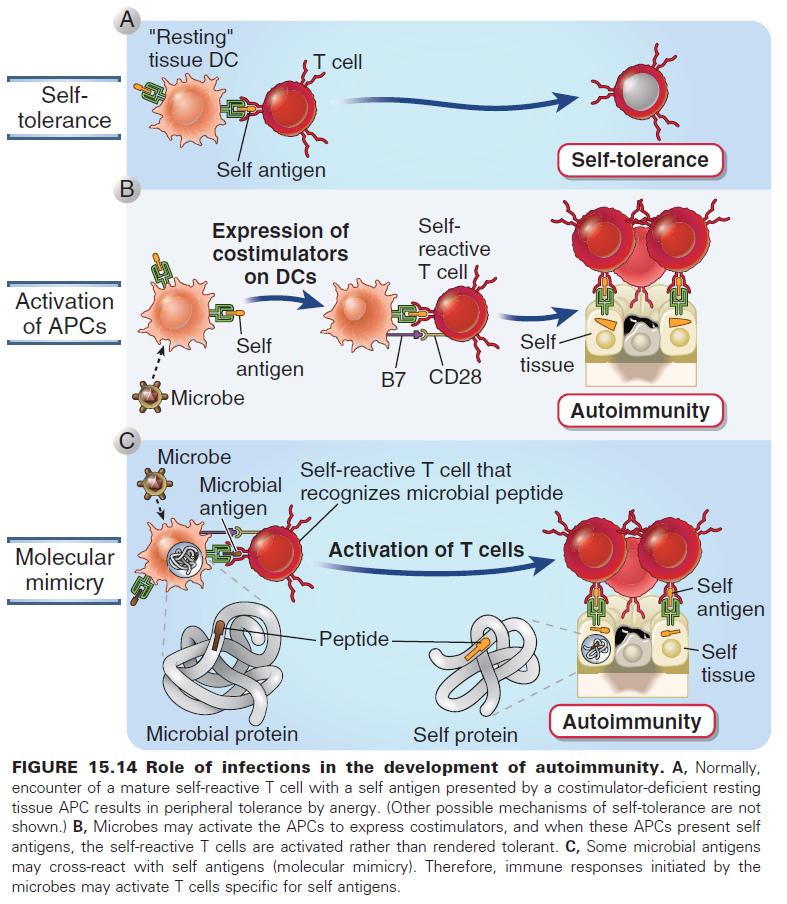 Θύμος
Περιφέρεια
Πειραματική
εγκεφαλομυελίτιδα
και θυρεοειδίτιδα
Ρευματικός
πυρετός
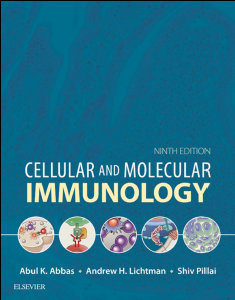 28/02/2023
50
Άλλοι παράγοντες που σχετίζονται με επαγωγή αυτοανοσίας
Ανατομικές βλάβες σε ιστούς σαν αποτέλεσμα φλεγμονής ισχαιμίας ή τραύματος, μπορεί να οδηγήσει σε έκθεση αυτοαντιγόνων στο ανοσιακό σύστημα τα οποία φυσιολογικά είναι κρυμένα από αυτό (π.χ. ενδοφθαλμικά αντιγόνα, εγκέφαλος, σπέρμα=immune privileged tissues).
Ορμονική επίδραση [Γ>>>Α]
28/02/2023
51
Συστηματικός Ερυθηματώδης Λύκος
28/02/2023
52
Συστηματικός Ερυθηματώδης Λύκος
28/02/2023
53
Συστηματικός Ερυθηματώδης Λύκος
Diagnostic guidelines of the
American Rheumatology Association
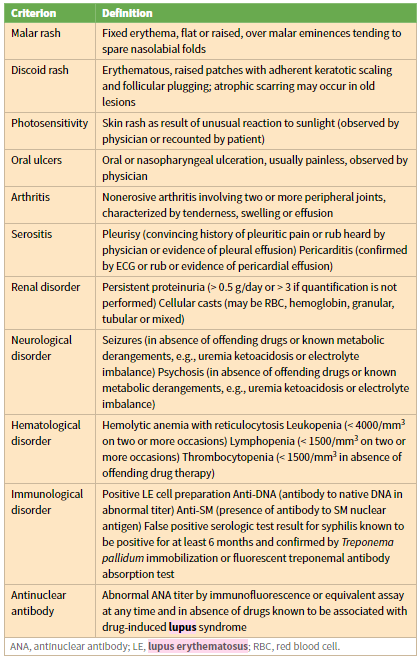 28/02/2023
54
Συστηματικός Ερυθηματώδης Λύκος
Abs έναντι πολλών αυτοαντιγόνων: Πυρηνικά (DNA, ιστόνες, RNPs)
                                                          Κυτταροπλασμικά (μικροινίδια, μικροσωληνίσκοι, RNA κλπ)
                                                          Κυτταρικής επιφάνειας (αιμοπετάλια, ερυθρά αιμοσφαίρια κλπ)
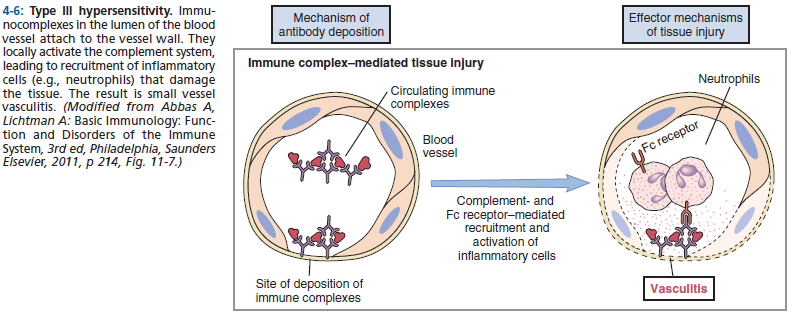 28/02/2023
55
Συστηματικός Ερυθηματώδης Λύκος
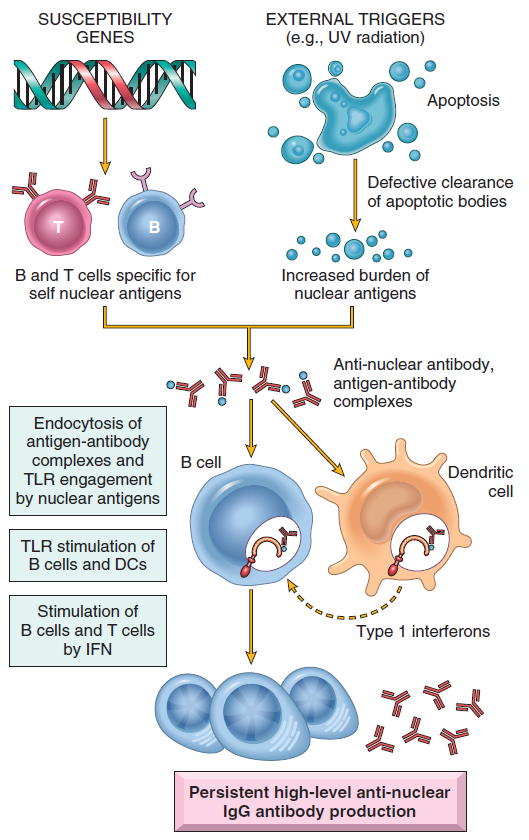 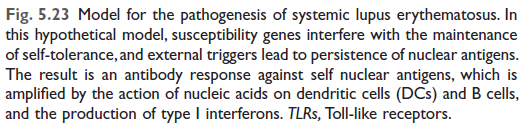 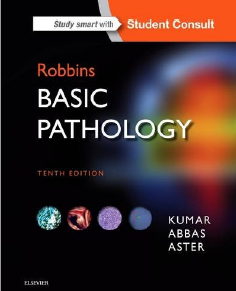 28/02/2023
56
Συστηματικός Ερυθηματώδης Λύκος
Δερματικές αλλοιώσεις
Σαφώς αφοριζόμενες ερυθηματώδεις πλάκες με λέπι, πιο συχνά στην κεφαλή/τράχηλο, με κατανομή δίκην πεταλούδας στο πρόσωπο
28/02/2023
57
Συστηματικός Ερυθηματώδης Λύκος
Δερματικές αλλοιώσεις
Σαφώς αφοριζόμενες ερυθηματώδεις πλάκες με λέπι, πιο συχνά στην κεφαλή/τράχηλο, με κατανομή δίκην πεταλούδας στο πρόσωπο
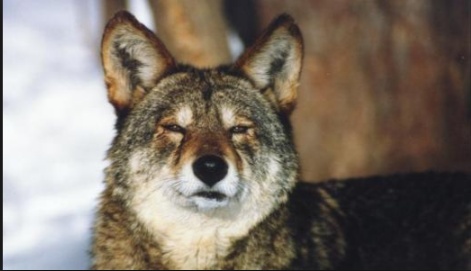 Canis lupus rufus
28/02/2023
58
Συστηματικός Ερυθηματώδης Λύκος
Δερματικές αλλοιώσεις
Σαφώς αφοριζόμενες ερυθηματώδεις πλάκες με λέπι, πιο συχνά στην κεφαλή/τράχηλο, με κατανομή δίκην πεταλούδας στο πρόσωπο
Βλάβες στο τριχωτό της κεφαλής έχουν ως αποτέλεσμα ουλωτική αλωπεκία
28/02/2023
59
Συστηματικός Ερυθηματώδης Λύκος
Δερματικές αλλοιώσεις
Υπερκεράτωση και παρακεράτωση με βύσματα κερατίνης στο στόμιο των τριχοθυλάκων
28/02/2023
60
Συστηματικός Ερυθηματώδης Λύκος
Δερματικές αλλοιώσεις
Υπερκεράτωση και παρακεράτωση με βύσματα κερατίνης στο στόμιο των τριχοθυλάκων
Ατροφία της επιδερμίδας με υδρωπική εκφύλιση της βασικής στιβάδας
28/02/2023
61
Συστηματικός Ερυθηματώδης Λύκος
Δερματικές αλλοιώσεις
Υπερκεράτωση και παρακεράτωση με βύσματα κερατίνης στο στόμιο των τριχοθυλάκων
Ατροφία της επιδερμίδας με υδρωπική εκφύλιση της βασικής στιβάδας
Πάχυνση της βασικής μεμβράνης
28/02/2023
62
Συστηματικός Ερυθηματώδης Λύκος
Δερματικές αλλοιώσεις
Υπερκεράτωση και παρακεράτωση με βύσματα κερατίνης στο στόμιο των τριχοθυλάκων
Ατροφία της επιδερμίδας με υδρωπική εκφύλιση της βασικής στιβάδας
Πάχυνση της βασικής μεμβράνης
Περιαγγειακή και περιεξαρτηματική λεμφοκυτταρική φλεγμονώδης διήθηση
28/02/2023
63
Συστηματικός Ερυθηματώδης Λύκος
Δερματικές αλλοιώσεις
Υπερκεράτωση και παρακεράτωση με βύσματα κερατίνης στο στόμιο των τριχοθυλάκων
Ατροφία της επιδερμίδας με υδρωπική εκφύλιση της βασικής στιβάδας
Πάχυνση της βασικής μεμβράνης
Περιαγγειακή και περιεξαρτηματική λεμφοκυτταρική φλεγμονώδης διήθηση
Εναπόθεση βλέννης στο χόριο
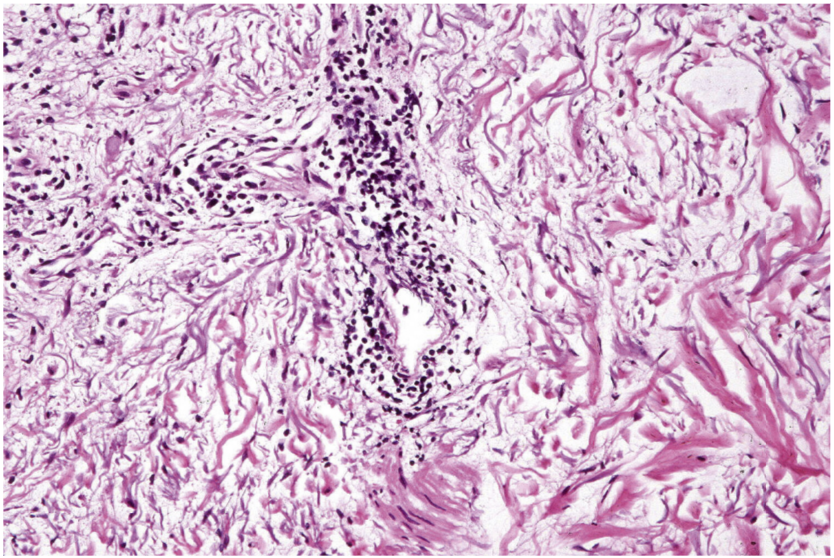 28/02/2023
64
Συστηματικός Ερυθηματώδης Λύκος
Δερματικές αλλοιώσεις
Υπερκεράτωση και παρακεράτωση με βύσματα κερατίνης στο στόμιο των τριχοθυλάκων
Ατροφία της επιδερμίδας με υδρωπική εκφύλιση της βασικής στιβάδας
Πάχυνση της βασικής μεμβράνης
Περιαγγειακή και περιεξαρτηματική λεμφοκυτταρική φλεγμονώδης διήθηση
Εναπόθεση βλέννης στο χόριο
Χρώση Alcian blue
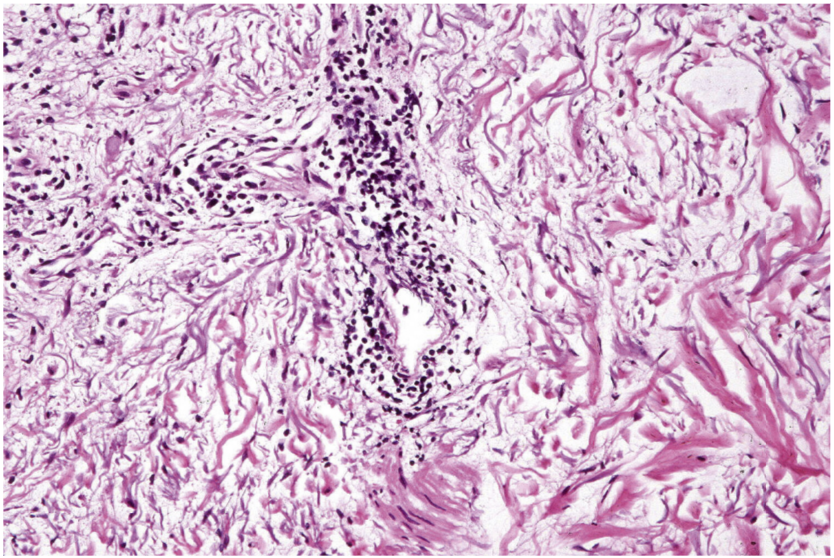 28/02/2023
65
Συστηματικός Ερυθηματώδης Λύκος
Δερματικές αλλοιώσεις
Υπερκεράτωση και παρακεράτωση με βύσματα κερατίνης στο στόμιο των τριχοθυλάκων
Ατροφία της επιδερμίδας με υδρωπική εκφύλιση της βασικής στιβάδας
Πάχυνση της βασικής μεμβράνης
Περιαγγειακή και περιεξαρτηματική λεμφοκυτταρική φλεγμονώδης διήθηση
Εναπόθεση βλέννης στο χόριο
Lupus band test [IgM, IgG, IgA, C3]
28/02/2023
66
Συστηματικός Ερυθηματώδης Λύκος
Δερματικές αλλοιώσεις
Υπερκεράτωση και παρακεράτωση με βύσματα κερατίνης στο στόμιο των τριχοθυλάκων
Ατροφία της επιδερμίδας με υδρωπική εκφύλιση της βασικής στιβάδας
Πάχυνση της βασικής μεμβράνης
Περιαγγειακή και περιεξαρτηματική λεμφοκυτταρική φλεγμονώδης διήθηση
Εναπόθεση βλέννης στο χόριο
Lupus band test [IgM, IgG, IgA, C3]
ΠΡΟΣΟΧΗ: 
 Όχι από δέρμα εκτεθειμένο στον ήλιο
 Όχι μετά τη λήψη κορτιζόνης
28/02/2023
67
Συστηματικός Ερυθηματώδης Λύκος
Νεφροί
Μεμβρανώδης σπειραματονεφρίτιδα
(λευκωματουρία, αιματουρία)
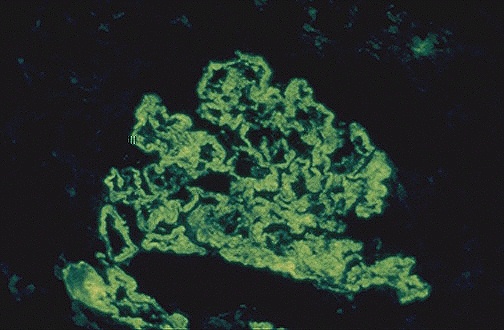 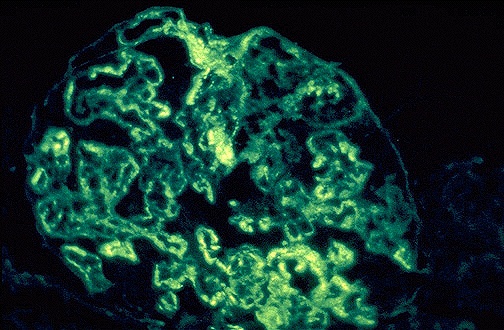 Αντι-C1q ανοσοφθορισμός
Αντι-IgG ανοσοφθορισμός
28/02/2023
68
Σύνδρομο Sjogren
28/02/2023
69
Σύνδρομο Sjogren
Πρωτοπαθές ΣΣ: Χρόνιο, συστηματικό αυτοάνοσο νόσημα, με προσβολή κυρίως των παρωτίδων και των δακρυικών εξωκρινών αδένων, η οποία οδηγεί σε ξηροστομία και ξηροφθαλμία, αντίστοιχα
28/02/2023
70
Σύνδρομο Sjogren
Πρωτοπαθές ΣΣ: Χρόνιο, συστηματικό αυτοάνοσο νόσημα, με προσβολή κυρίως των παρωτίδων και των δακρυικών εξωκρινών αδένων, η οποία οδηγεί σε ξηροστομία και ξηροφθαλμία, αντίστοιχα
Δευτεροπαθές ΣΣ: το παραπάνω σε συνδυασμό με έτερο αυτοάνοσο νόσημα, συχνότερα ρευματοειδής αρθρίτιδα ή συστηματικός ερυθηματώδης λύκος
28/02/2023
71
Σύνδρομο Sjogren
Πρωτοπαθές ΣΣ: Χρόνιο, συστηματικό αυτοάνοσο νόσημα, με προσβολή κυρίως των παρωτίδων και των δακρυικών εξωκρινών αδένων, η οποία οδηγεί σε ξηροστομία και ξηροφθαλμία, αντίστοιχα
Δευτεροπαθές ΣΣ: το παραπάνω σε συνδυασμό με έτερο αυτοάνοσο νόσημα, συχνότερα ρευματοειδής αρθρίτιδα ή συστηματικός ερυθηματώδης λύκος
Μέση ηλικία: 5η-7η δεκαετία
Γ / A ~9 / 1
28/02/2023
72
Σύνδρομο Sjogren
Πρωτοπαθές ΣΣ: Χρόνιο, συστηματικό αυτοάνοσο νόσημα, με προσβολή κυρίως των παρωτίδων και των δακρυικών εξωκρινών αδένων, η οποία οδηγεί σε ξηροστομία και ξηροφθαλμία, αντίστοιχα
Δευτεροπαθές ΣΣ: το παραπάνω σε συνδυασμό με έτερο αυτοάνοσο νόσημα, συχνότερα ρευματοειδής αρθρίτιδα ή συστηματικός ερυθηματώδης λύκος
Μέση ηλικία: 5η-7η δεκαετία
Γ / A ~9 / 1
HLA-B8 και HLA-Dw3
Ιογενείς λοιμώξεις: EBV, Coxsackievirus, HTLV-1
28/02/2023
73
Σύνδρομο Sjogren
Πρωτοπαθές ΣΣ: Χρόνιο, συστηματικό αυτοάνοσο νόσημα, με προσβολή κυρίως των παρωτίδων και των δακρυικών εξωκρινών αδένων, η οποία οδηγεί σε ξηροστομία και ξηροφθαλμία, αντίστοιχα
Δευτεροπαθές ΣΣ: το παραπάνω σε συνδυασμό με έτερο αυτοάνοσο νόσημα, συχνότερα ρευματοειδής αρθρίτιδα ή συστηματικός ερυθηματώδης λύκος
Μέση ηλικία: 5η-7η δεκαετία
Γ / A ~9 / 1
HLA-B8 και HLA-Dw3
Ιογενείς λοιμώξεις: EBV, Coxsackievirus, HTLV-1
Αυτοαντισώματα: 
anti-SS-A(RO), anti-SS-B (LA)
 Ρευματοειδής παράγοντας (~95%) (=anti-IgG antibodies)
ANA (80%)
44x αυξημένος κίνδυνος εμφάνισης λεμφώματος
28/02/2023
74
Σύνδρομο Sjogren
Ιστοπαθολογία
Εστιακή ή διάχυτη λεμφοκυτταρική φλεγμονώδης διήθηση των σιελογόνων αδένων η οποία οδηγεί σε ατροφία και εκφύλιση.
28/02/2023
75
Σύνδρομο Sjogren
Ιστοπαθολογία
Εστιακή ή διάχυτη λεμφοκυτταρική φλεγμονώδης διήθηση των σιελογόνων αδένων η οποία οδηγεί σε ατροφία και εκφύλιση.
Η παρουσία περισσοτέρων της μιάς λεμφικών αθροίσεων (>50 κυττάρων) σε έκταση σιελογόνου αδένα 4mm2 είναι συνηγορητική συνδρόμου Sjogren.
28/02/2023
76
Σύνδρομο Sjogren
Ιστοπαθολογία
Εστιακή ή διάχυτη λεμφοκυτταρική φλεγμονώδης διήθηση των σιελογόνων αδένων η οποία οδηγεί σε ατροφία και εκφύλιση.
Η παρουσία περισσοτέρων της μιάς λεμφικών αθροίσεων (>50 κυττάρων) σε έκταση σιελογόνου αδένα 4mm2 είναι συνηγορητική συνδρόμου Sjogren.
Πιο συχνά προσβάλονται οι παρωτίδες και οι δακρυικοί (αμφοτερόπλευρα)
28/02/2023
77
Σύνδρομο Sjogren
Ιστοπαθολογία
Εστιακή ή διάχυτη λεμφοκυτταρική φλεγμονώδης διήθηση των σιελογόνων αδένων η οποία οδηγεί σε ατροφία και εκφύλιση.
Η παρουσία περισσοτέρων της μιάς λεμφικών αθροίσεων (>50 κυττάρων) σε έκταση σιελογόνου αδένα 4mm2 είναι συνηγορητική συνδρόμου Sjogren.
Πιο συχνά προσβάλονται οι παρωτίδες και οι δακρυικοί (αμφοτερόπλευρα)
28/02/2023
78
Ρευματοειδής αρθρίτιδα
28/02/2023
79
Ρευματοειδής αρθρίτιδα
Χρόνιο, συστηματικό αυτοάνοσο νόσημα, το οποίο μπορεί να προσβάλει πολλούς ιστούς και όργανα (δέρμα, αγγεία, καρδιά, πνεύμονες, μύες), κυρίως όμως τις αρθρώσεις με τη μορφή της μη-πυώδους, φλεγμονώδους και υπερπλαστικής υμενίτιδας, η οποία συχνά οδηγεί σε καταστροφή του αρθρικού χόνδρου και αγκύλωση.
Περίπου το 1% του πληθυσμού
Γ / Α = 3-5 / 1
28/02/2023
80
Ρευματοειδής αρθρίτιδα
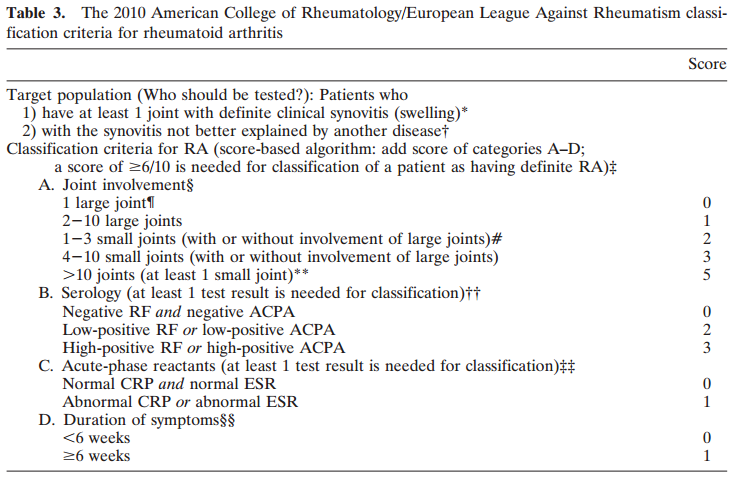 28/02/2023
81
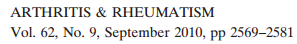 Ρευματοειδής αρθρίτιδα
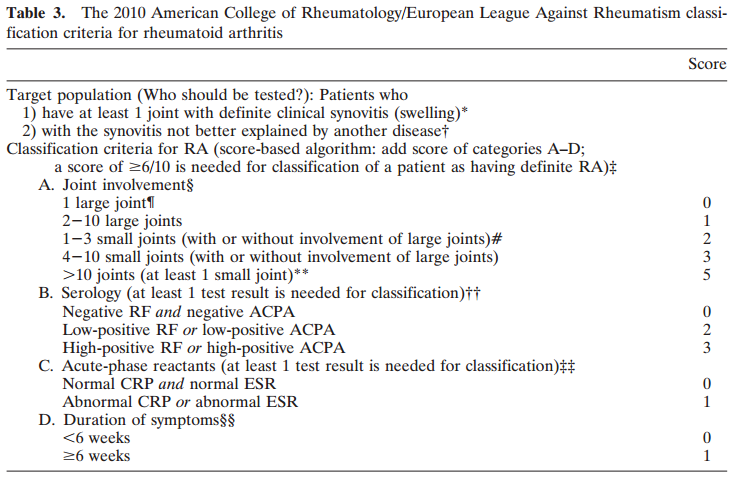 28/02/2023
82
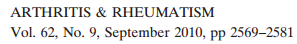 [Speaker Notes: ACPA = anti-citrullinated protein antibodies
Citrullination or deimination is the conversion of the amino acid arginine in a protein into the amino acid citrulline. Citrulline is not one of the 20 standard amino acids encoded by DNA in the genetic code. Instead, it is the result of a post-translational modification. Citrullination is distinct from the formation of the free amino acid citrulline as part of the urea cycle or as a byproduct of enzymes of the nitric oxide synthase family.
Enzymes called arginine deiminases (ADIs) catalyze the deimination of free arginine, while protein arginine deiminases or peptidylarginine deiminases (PADs) replace the primary ketimine group (>C=NH) by a ketone group (>C=O). Arginine is positively charged at a neutral pH, whereas citrulline has no net charge. This increases the hydrophobicity of the protein, which can lead to changes in protein folding, affecting the structure and function.
The immune system can attack citrullinated proteins, leading to autoimmune diseases such as rheumatoid arthritis (RA) and multiple sclerosis (MS). Fibrin and fibrinogen may be favored sites for arginine deimination within rheumatoid joints. Test for presence of anti-citrullinated protein (ACP) antibodies are highly specific (88–96%) for rheumatoid arthritis, about as sensitive as rheumatoid factor (70–78%) for diagnosis of RA, and are detectable from even before the onset of clinical disease.[1]]
Ρευματοειδής αρθρίτιδα
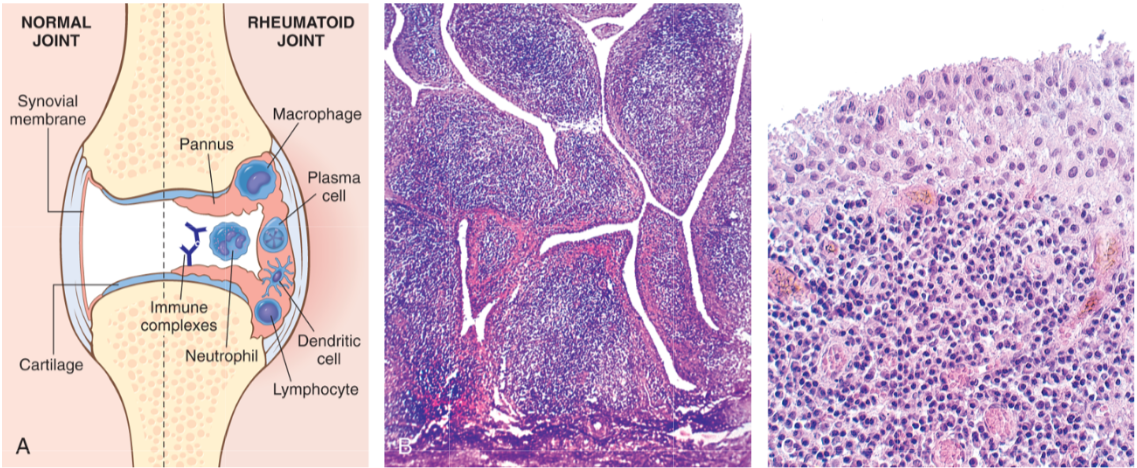 Ρευματοειδής αρθρίτιδα: 
A, Σχηματική αναπαράσταση της αρθρικής βλάβης
B, Έντονη υπερτροφία του υμένα (synovium) με λαχνωτή διαμόρφωση
C, Έντονη λεμφοπλασματοκυτταρική φλεγμονώδης διήθηση του στρώματος
28/02/2023
83
Εικόνα από Robbins and Cotran Pathologic Basis of diseases
Ρευματοειδής αρθρίτιδα
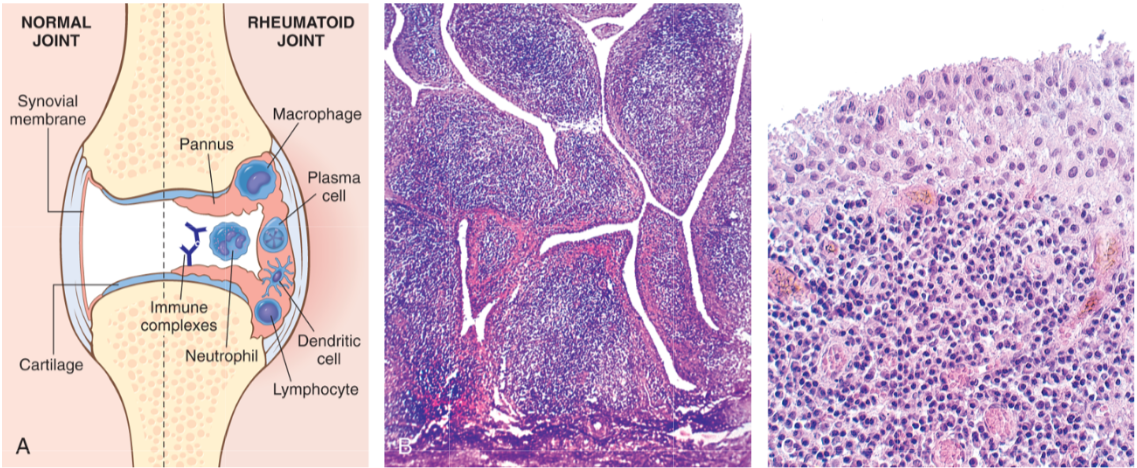 Pannus: φλεγμονώδης μάζα (φλεγμονώδη κύτταρα, 
κοκκιώδης ιστός, ινοβλάστες) η οποία αναπτύσσεται 
πάνω από τον αρθρικό χόνδρο τον οποίο διαβρώνει.
Στη συνέχεια γεφυροποιούνται οι απέναντι επιφάνειες 
με συνοδό οστεοποίηση και αγκύλωση της άρθρωσης
Ρευματοειδής αρθρίτιδα: 
A, Σχηματική αναπαράσταση της αρθρικής βλάβης
B, Έντονη υπερτροφία του υμένα (synovium) με λαχνωτή διαμόρφωση
C, Έντονη λεμφοπλασματοκυτταρική φλεγμονώδης διήθηση του στρώματος
28/02/2023
84
Εικόνα από Robbins and Cotran Pathologic Basis of diseases
Ρευματοειδής αρθρίτιδα
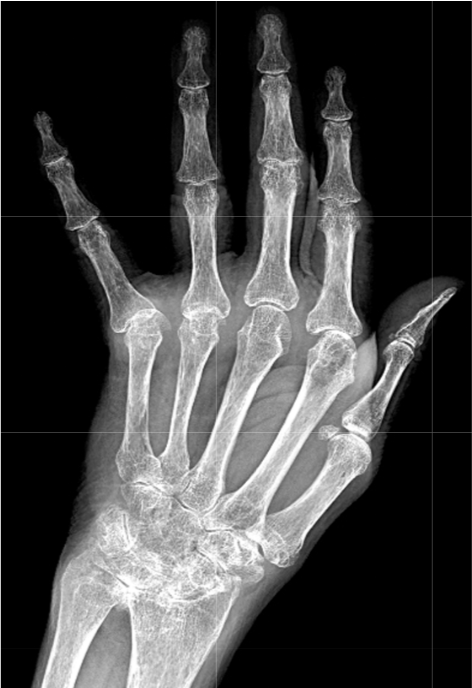 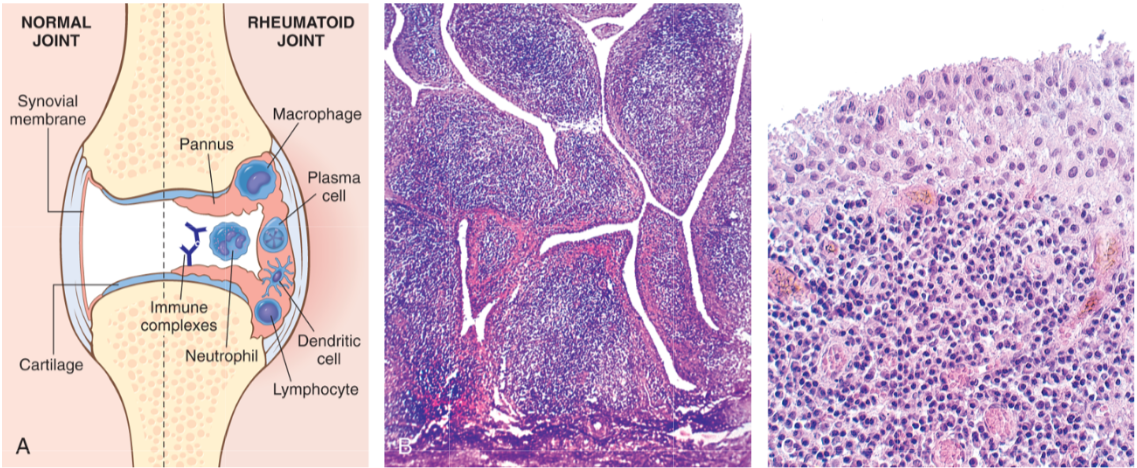 Pannus: φλεγμονώδης μάζα (φλεγμονώδη κύτταρα, 
κοκκιώδης ιστός, ινοβλάστες) η οποία αναπτύσσεται 
πάνω από τον αρθρικό χόνδρο τον οποίο διαβρώνει.
Στη συνέχεια γεφυροποιούνται οι απέναντι επιφάνειες 
με συνοδό οστεοποίηση και αγκύλωση της άρθρωσης
Ρευματοειδής αρθρίτιδα: 
A, Σχηματική αναπαράσταση της αρθρικής βλάβης
B, Έντονη υπερτροφία του υμένα (synovium) με λαχνωτή διαμόρφωση
C, Έντονη λεμφοκυτταρική φλεγμονώδης διήθηση του στρώματος
28/02/2023
85
Εικόνα από Robbins and Cotran Pathologic Basis of diseases
Χρονία λεμφοκυτταρική θυρεοειδίτιδα (Hashimoto)
28/02/2023
86
Χρονία λεμφοκυτταρική θυρεοειδίτιδα (Hashimoto)
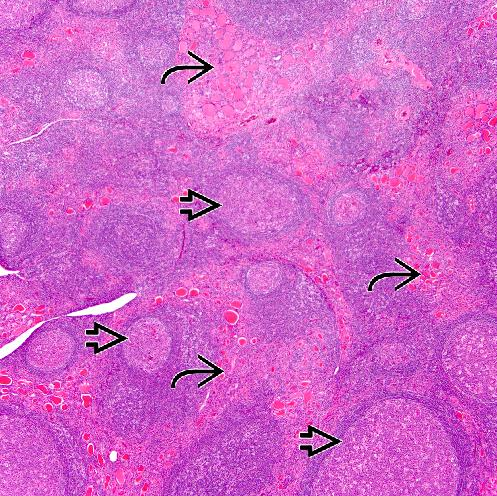 Αυτοάνοση θυρεοειδίτιδα η οποία χαρακτηρίζεται από:
Διήθηση του θυρεοειδούς από φλεγμονώδη κύτταρα (λεμφοκύτταρα ± βλαστικά κέντρα)
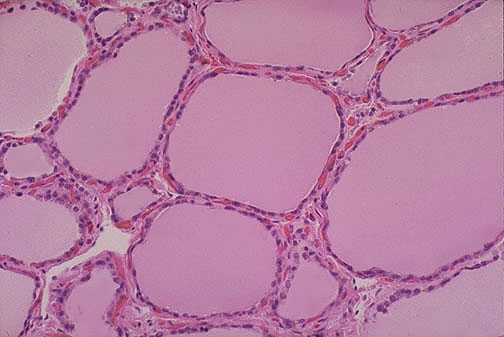 NORMAL
28/02/2023
87
Χρονία λεμφοκυτταρική θυρεοειδίτιδα (Hashimoto)
Ιστοπαθολογία
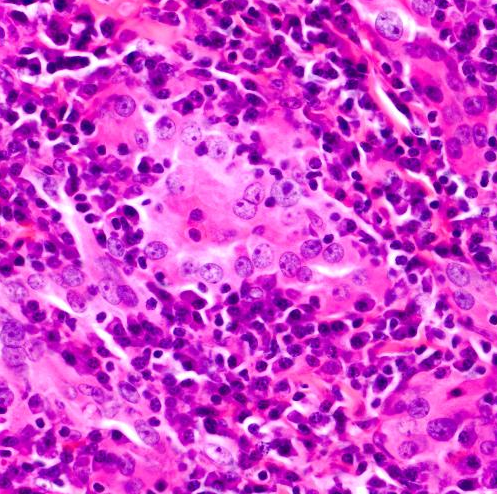 Αυτοάνοση θυρεοειδίτιδα η οποία χαρακτηρίζεται από:
Διήθηση του θυρεοειδούς από φλεγμονώδη κύτταρα (λεμφοκύτταρα ± βλαστικά κέντρα
+ οξύφιλη μετάπλαση των επιθηλιακών κυττάρων)
28/02/2023
88
Χρονία λεμφοκυτταρική θυρεοειδίτιδα (Hashimoto)
Ιστοπαθολογία
Αυτοάνοση θυρεοειδίτιδα η οποία χαρακτηρίζεται από:
Διήθηση του θυρεοειδούς από φλεγμονώδη κύτταρα (λεμφοκύτταρα ± βλαστικά κέντρα
+ οξύφιλη μετάπλαση των επιθηλιακών κυττάρων)
Παρουσία αυτοαντισωμάτων έναντι ειδικών αντιγόνων του θυρεοειδούς (υπεροξειδάση, θυρεοειδικές ορμόνες) και της θυρεοσφαιρίνης
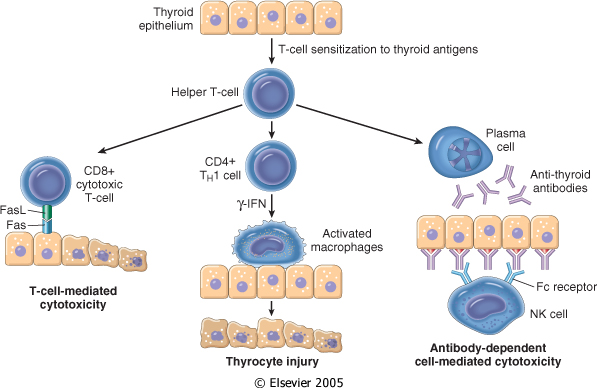 28/02/2023
89
Χρονία λεμφοκυτταρική θυρεοειδίτιδα (Hashimoto)
Ιστοπαθολογία
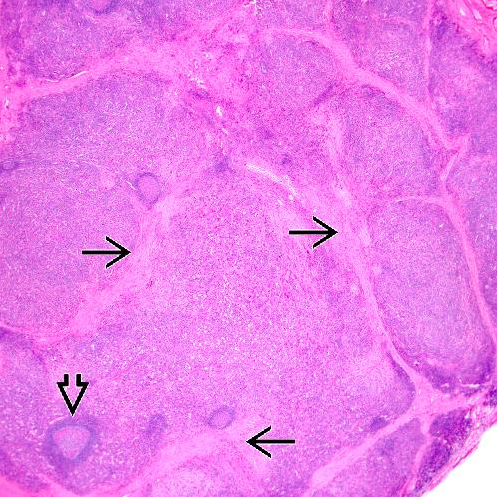 Αυτοάνοση θυρεοειδίτιδα η οποία χαρακτηρίζεται από:
Διήθηση του θυρεοειδούς από φλεγμονώδη κύτταρα (λεμφοκύτταρα ± βλαστικά κέντρα
+ οξύφιλη μετάπλαση των επιθηλιακών κυττάρων)
Παρουσία αυτοαντισωμάτων έναντι ειδικών αντιγόνων του θυρεοειδούς (υπεροξειδάση, θυρεοειδικές ορμόνες) και της θυρεοσφαιρίνης
Υποθυρεοειδισμός λόγω καταστροφής των θυλακικών επιθηλιακών κυττάρων και ίνωσης του παρεγχύματος
28/02/2023
90
Χρονία λεμφοκυτταρική θυρεοειδίτιδα (Hashimoto)
Ιστοπαθολογία
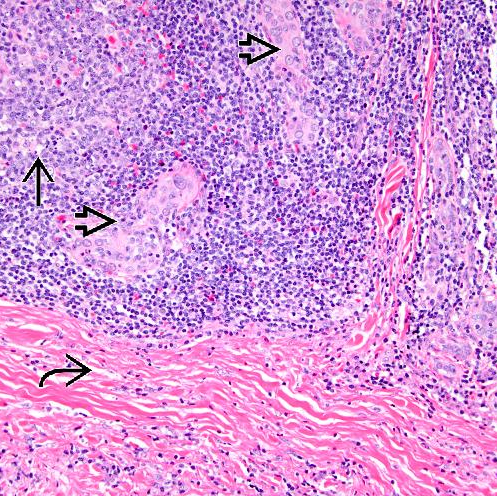 Αυτοάνοση θυρεοειδίτιδα η οποία χαρακτηρίζεται από:
Διήθηση του θυρεοειδούς από φλεγμονώδη κύτταρα (λεμφοκύτταρα ± βλαστικά κέντρα
+ οξύφιλη μετάπλαση των επιθηλιακών κυττάρων)
Παρουσία αυτοαντισωμάτων έναντι ειδικών αντιγόνων του θυρεοειδούς (υπεροξειδάση, θυρεοειδικές ορμόνες) και της θυρεοσφαιρίνης
Υποθυρεοειδισμός λόγω καταστροφής των θυλακικών επιθηλιακών κυττάρων και ίνωσης του παρεγχύματος
28/02/2023
91
Χρονία λεμφοκυτταρική θυρεοειδίτιδα (Hashimoto)
Κλινική εικόνα:
Τυχαίο εύρημα σε εξετάσεις ελέγχου της λειτουργίας του θυρεοειδούς ή σε screening  για ανίχνευση αντι-θυρεοειδικών αντισωμάτων
Μάζα θυρεοειδούς (βρογχοκήλη)
Υποθυρεοειδισμός
28/02/2023
92
Χρονία λεμφοκυτταρική θυρεοειδίτιδα (Hashimoto)
Κλινική εικόνα:
Τυχαίο εύρημα σε εξετάσεις ελέγχου της λειτουργίας του θυρεοειδούς ή σε screening  για ανίχνευση αντι-θυρεοειδικών αντισωμάτων
Μάζα θυρεοειδούς (βρογχοκήλη)
Υποθυρεοειδισμός

Νεοπλασματική Εξέλιξη:
Λέμφωμα
Θηλώδες ή θυλακιώδες καρκίνωμα
28/02/2023
93
Αυτοάνοση γαστρίτιδα
28/02/2023
94
Αυτοάνοση γαστρίτιδα
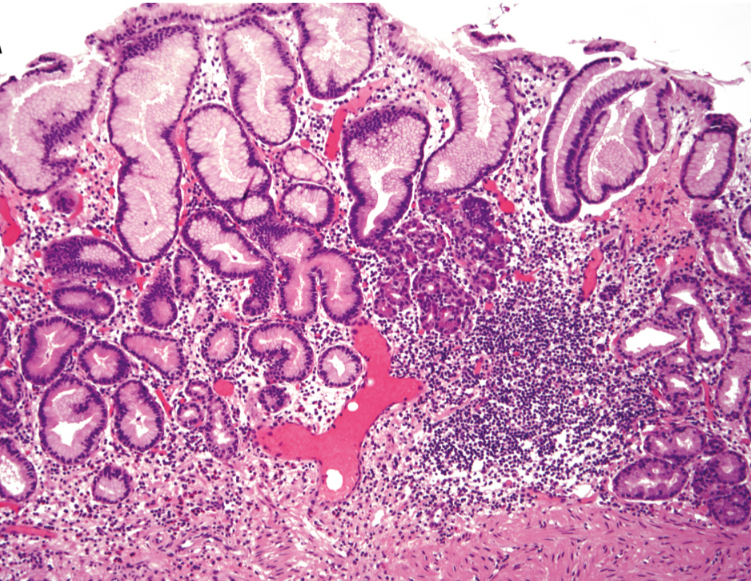 Χρονία ατροφική γαστρίτιδα (< 10% των περιπτώσεων χρόνιας γαστρίτιδας), η οποία  περιορίζεται στο σώμα και το θόλο του στομάχου και χαρακτηρίζεται από: 
Παρουσία αντισωμάτων έναντι των τοιχωματικών κυττάρων  (αντλία πρωτονίων - H+/K+ATPase) και του ενδογενούς παράγοντα
Ανεπάρκεια βιταμίνης Β12
Υπερπλασία ενδοκρινικών κυττάρων
Αχλωρυδρία
ΣΩΜΑ
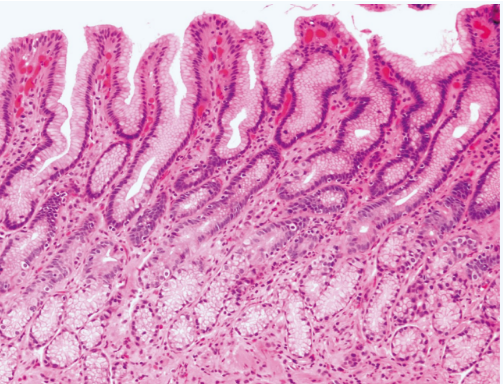 ΑΝΤΡΟ
28/02/2023
95
Αυτοάνοση γαστρίτιδα
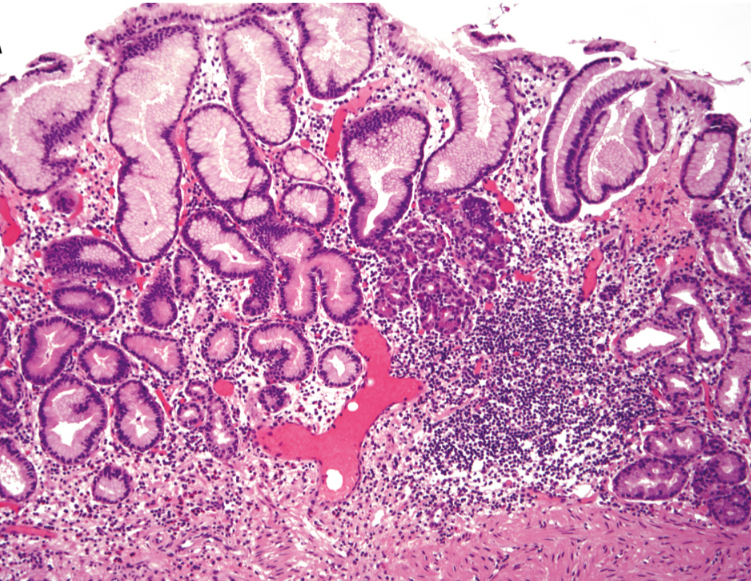 Χρονία ατροφική γαστρίτιδα (< 10% των περιπτώσεων χρόνιας γαστρίτιδας), η οποία  περιορίζεται στο σώμα και το θόλο του στομάχου και χαρακτηρίζεται από: 
Παρουσία αντισωμάτων έναντι των τοιχωματικών κυττάρων  (αντλία πρωτονίων - H+/K+ATPase) και του ενδογενούς παράγοντα
Ανεπάρκεια βιταμίνης Β12
Υπερπλασία ενδοκρινικών κυττάρων
Αχλωρυδρία
~2%  των ατόμων >60 ετών
Γ / A = 3/1
ΣΩΜΑ
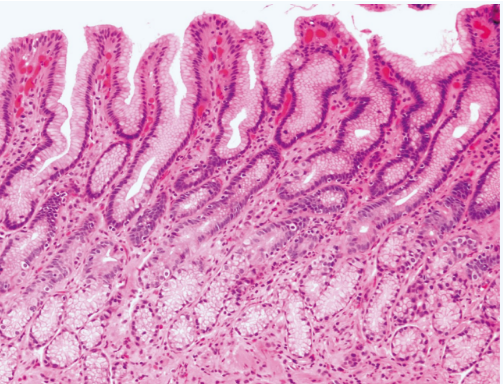 ΑΝΤΡΟ
28/02/2023
96
Αυτοάνοση γαστρίτιδα
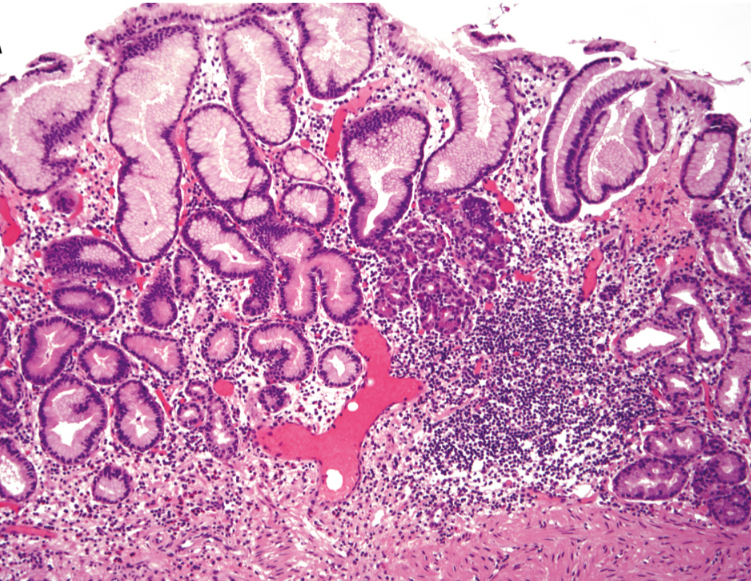 Παθογένεια
Απώλεια τοιχωματικών κυττάρων (παραγωγή ενδογενούς παράγοντα και οξέως)
ανεπάρκεια βιταμίνης Β12
υποχλωρυδρία / αχλωρυδρία
ΣΩΜΑ
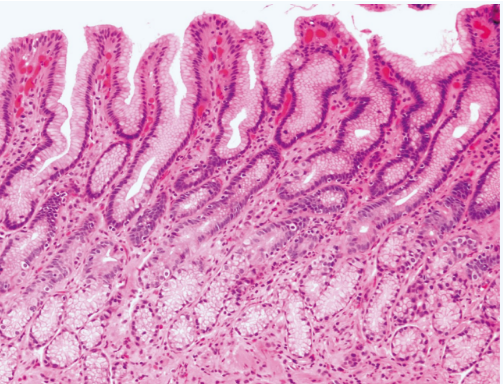 ΑΝΤΡΟ
28/02/2023
97
Αυτοάνοση γαστρίτιδα
Παθογένεια
Απώλεια τοιχωματικών κυττάρων (παραγωγή ενδογενούς παράγοντα και οξέως)
ανεπάρκεια βιταμίνης Β12
υποχλωρυδρία / αχλωρυδρία
Έκκριση γαστρίνης-υπεργαστριναιμία (υπερπλασία των κυττάρων που παράγουν γαστρίνη στο βλεννογόνο του άντρου)
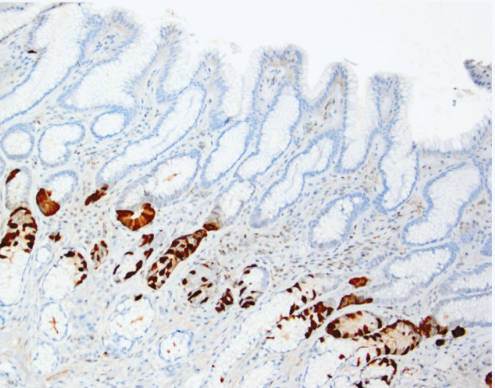 ΑΝΤΡΟ
28/02/2023
98
Αυτοάνοση γαστρίτιδα
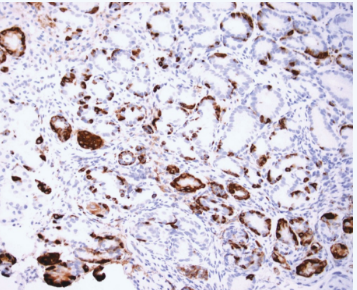 Παθογένεια
Απώλεια τοιχωματικών κυττάρων (παραγωγή ενδογενούς παράγοντα και οξέως)
ανεπάρκεια βιταμίνης Β12
υποχλωρυδρία / αχλωρυδρία
Έκκριση γαστρίνης-υπεργαστριναιμία (υπερπλασία των κυττάρων που παράγουν γαστρίνη στο βλεννογόνο του άντρου)
Υπερπλασία των ECL ενδοκρινικών κυττάρων (παράγουν ισταμίνη) του σώματος
ΣΩΜΑ
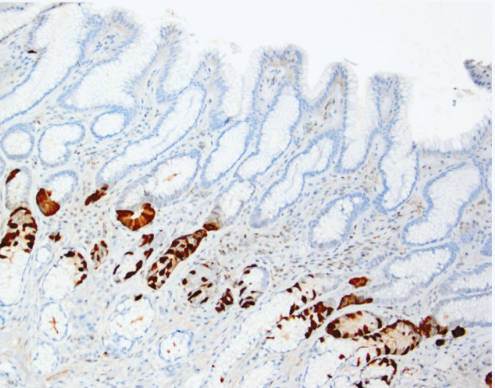 ΑΝΤΡΟ
28/02/2023
99
Αυτοάνοση γαστρίτιδα
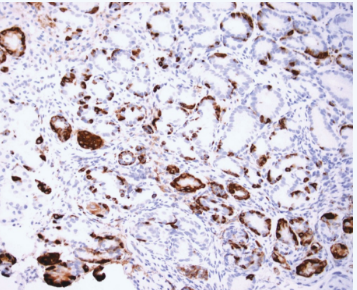 Παθογένεια
Απώλεια τοιχωματικών κυττάρων (παραγωγή ενδογενούς παράγοντα και οξέως)
ανεπάρκεια βιταμίνης Β12
υποχλωρυδρία / αχλωρυδρία
Έκκριση γαστρίνης-υπεργαστριναιμία (υπερπλασία των κυττάρων που παράγουν γαστρίνη στο βλεννογόνο του άντρου)
Υπερπλασία των ECL ενδοκρινικών κυττάρων (παράγουν ισταμίνη) του σώματος 
Νευροενδοκρινικά νεοπλάσματα
ΣΩΜΑ
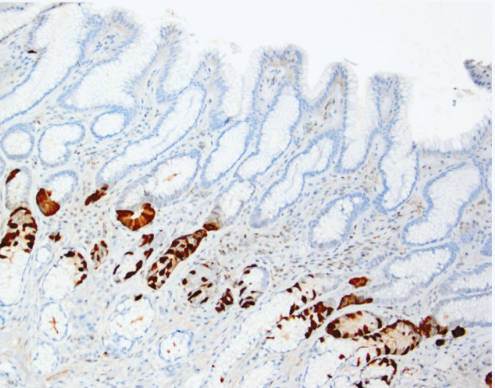 ΑΝΤΡΟ
28/02/2023
100
Αυτοάνοση γαστρίτιδα
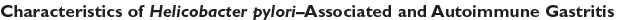 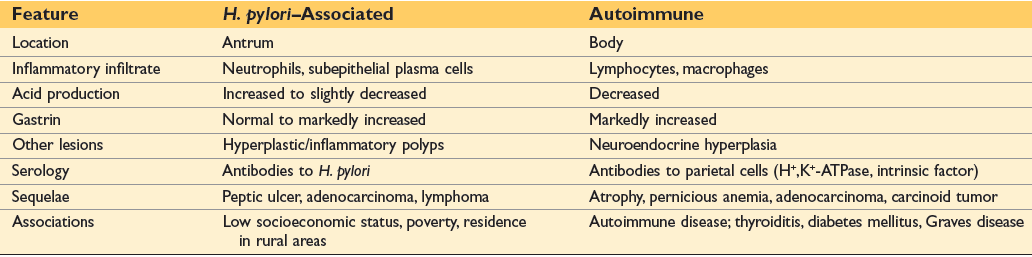 28/02/2023
101
Αυτοάνοση γαστρίτιδα
Κλινική εικόνα:
Κοιλιακό άλγος, απώλεια βάρους, αναιμία (κακοήθης αναιμία, pernicious anemia)
Άλλα αυτοάνοσα π.χ. Θυρεοειδίτιδα Hashimoto, σακχαρώδης διαβήτης
Παρουσία αυτοαντισωμάτων στον ορό

Νεοπλασματική Εξέλιξη:
Νευροενδοκρινικά νεοπλάσματα
Αδενοκαρκίνωμα στομάχου (2x-3x)
28/02/2023
102
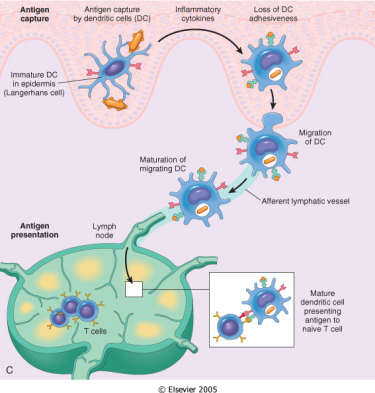 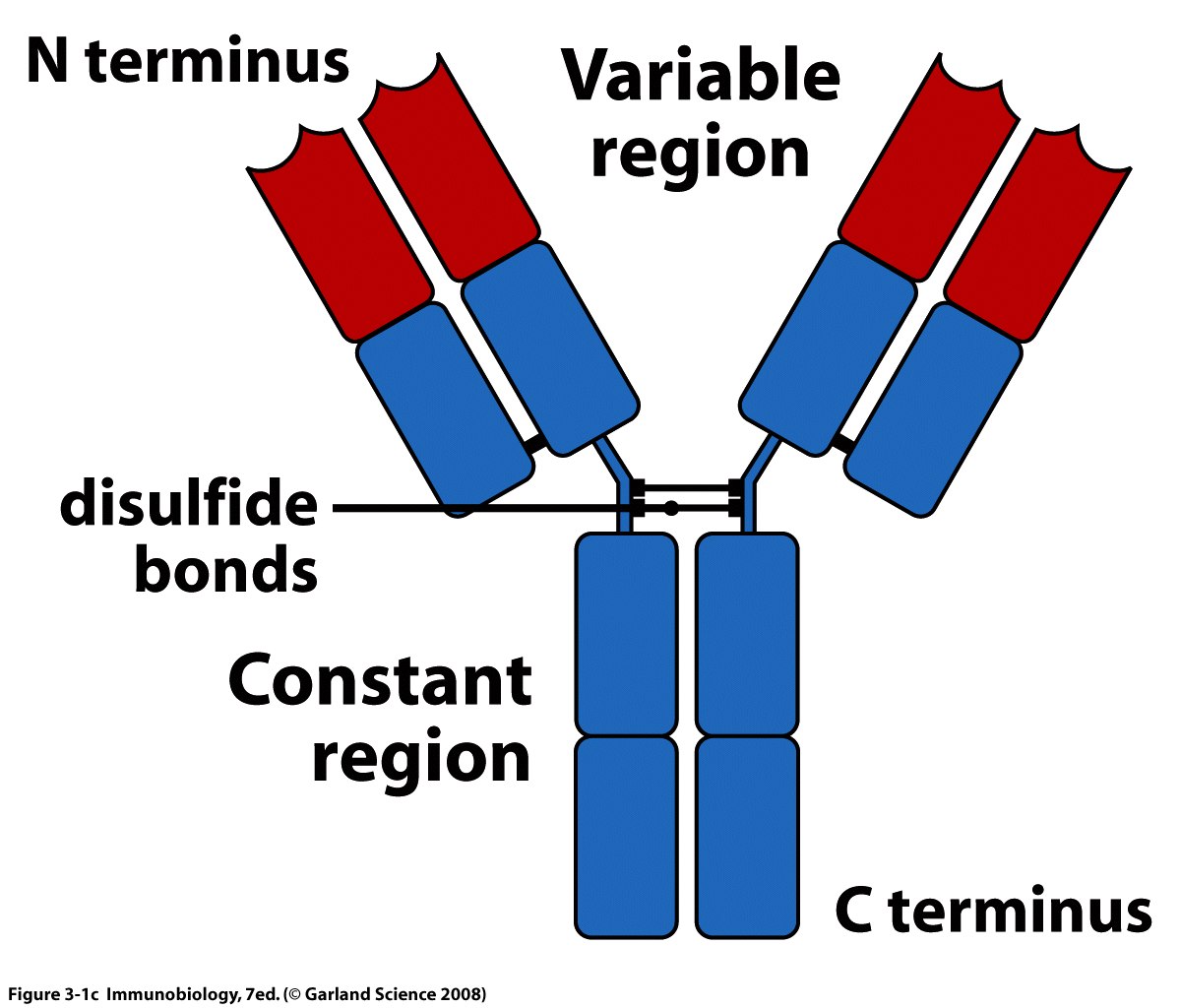 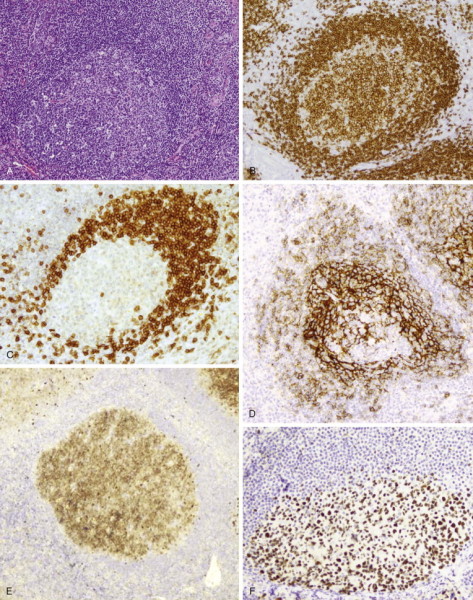 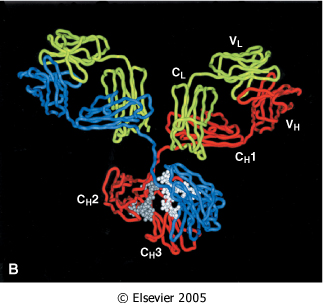 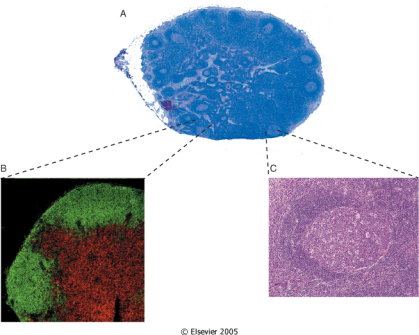 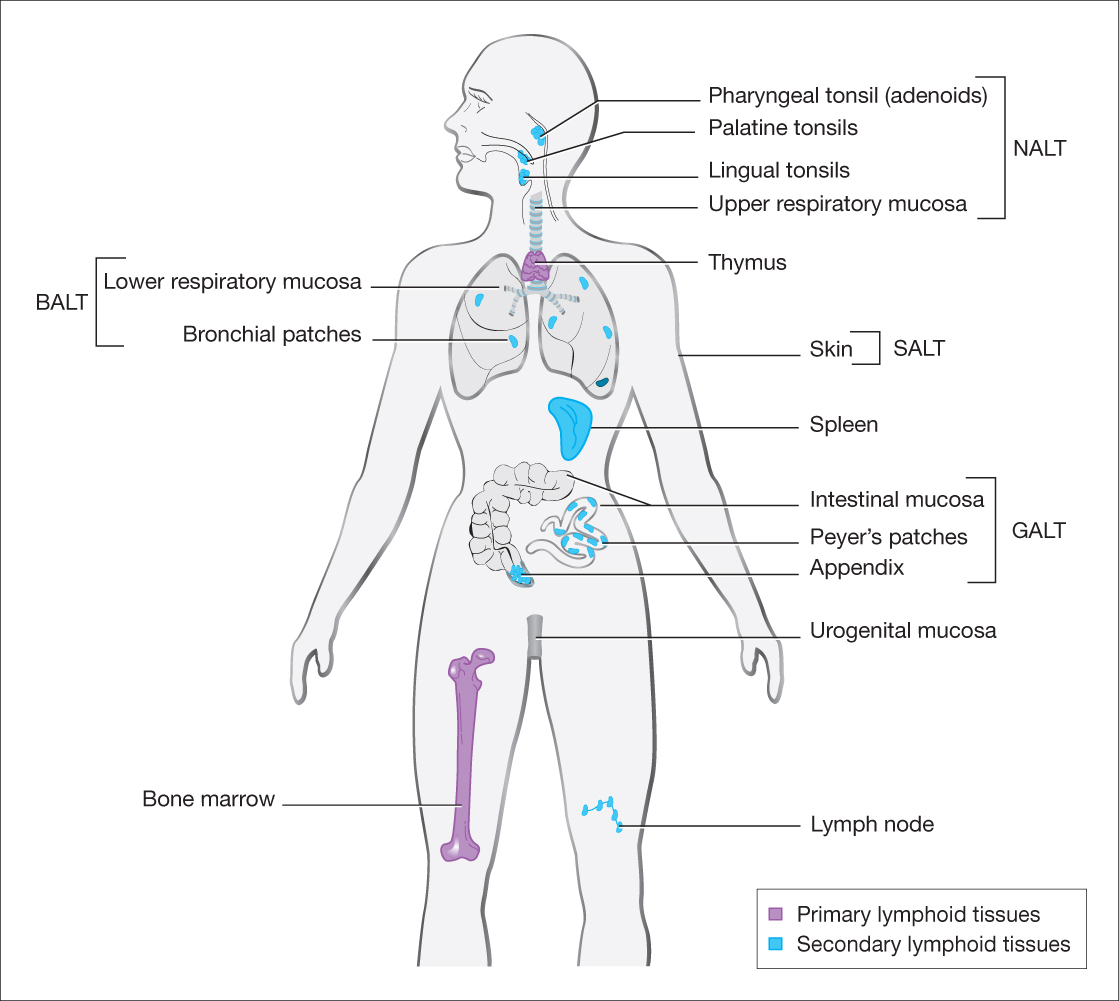 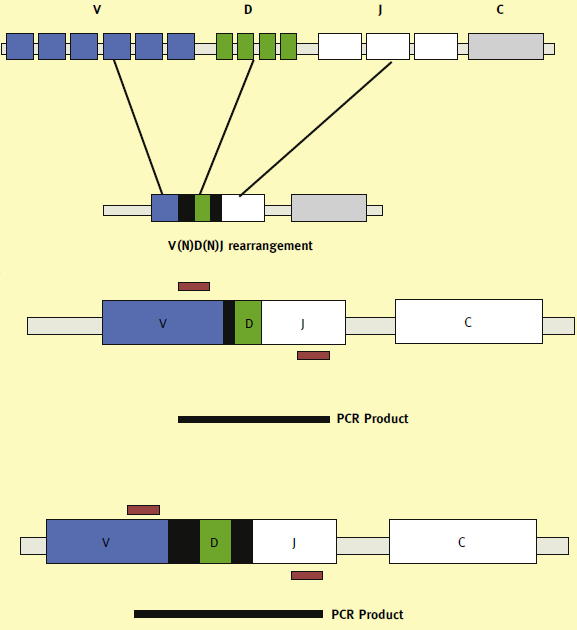 ΑΝΤΙΔΡΑΣΕΙΣ ΥΠΕΡΕΥΑΙΣΘΗΣΙΑΣ-ΑΥΤΟΑΝΟΣΙΑ-ΑΥΤΟΑΝΟΣΑ ΝΟΣΗΜΑΤΑ


Περικλής Γ. ΦούκαςB’ Εργαστήριο Παθολογικής ΑνατομικήςΙατρικής Σχολής, ΕΚΠΑ
ΕΥΧΑΡΙΣΤΩ
28/02/2023
103